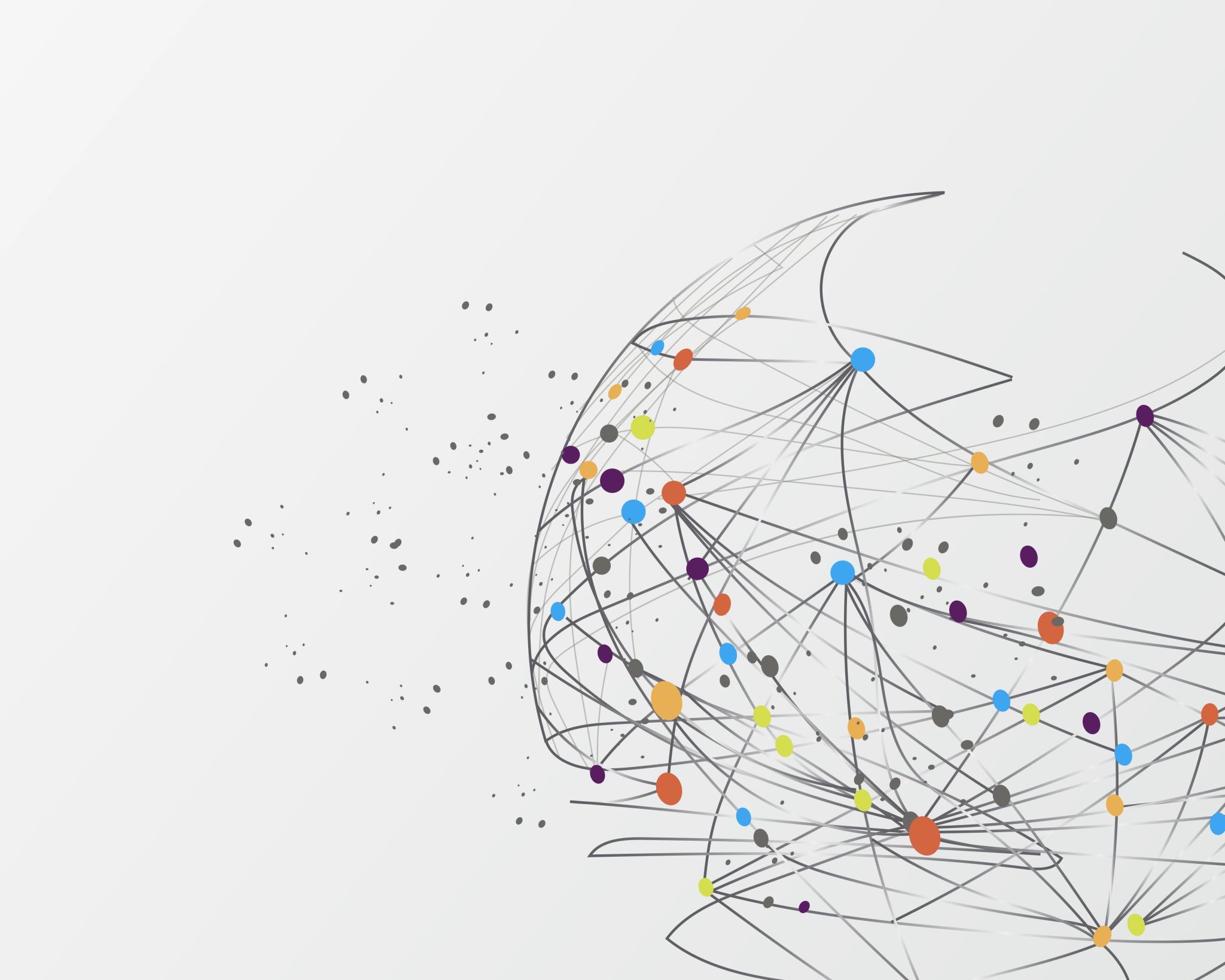 Activating Research to Advance Change in Postsecondary CTE
V. Scott H. Solberg
Center for Future Readiness
Boston University
Coalition for Career Development Center
Background
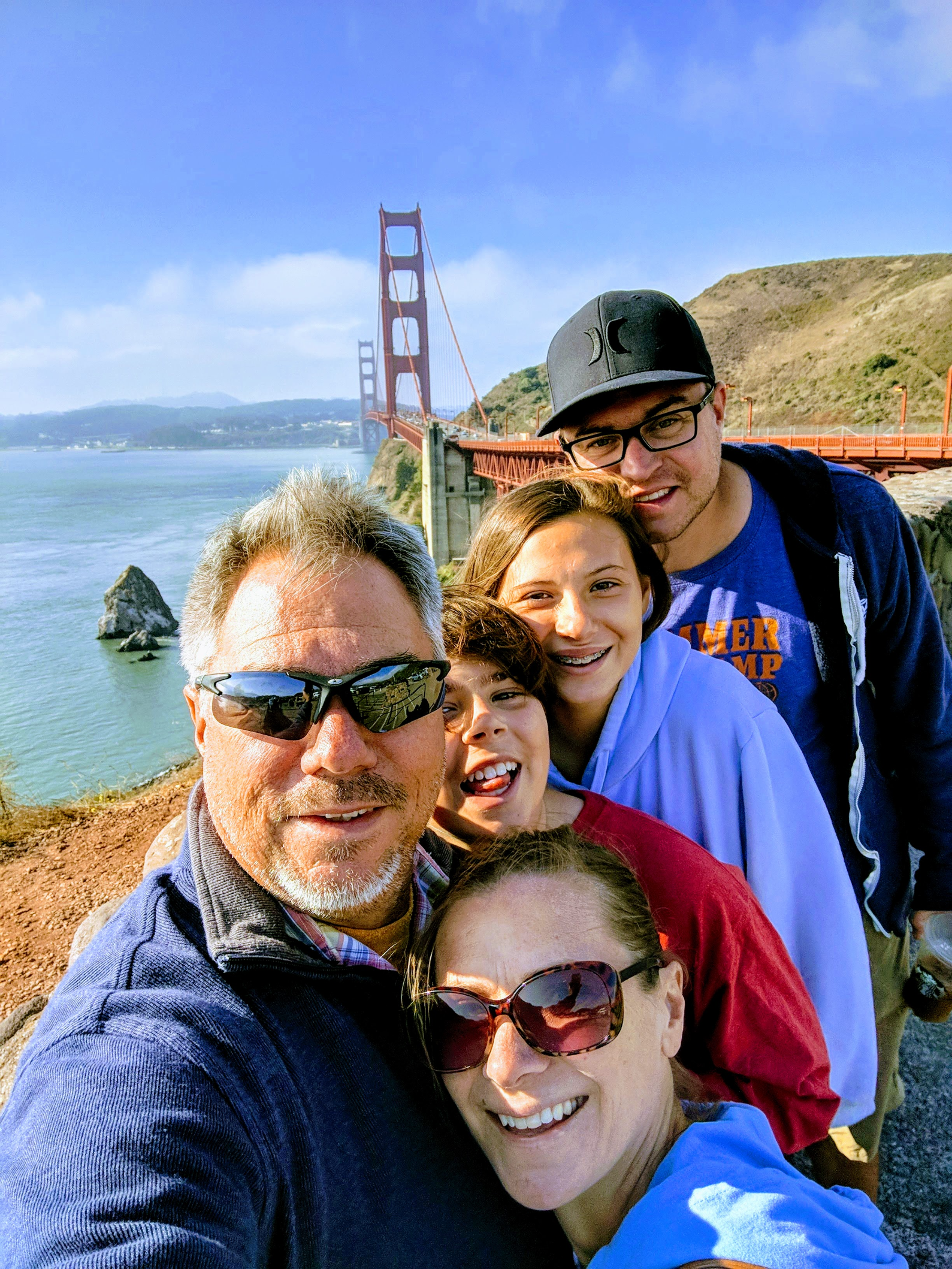 West Valley Community College
Milwaukee Area Technical College
Coalition for Career Development Center
Boston University
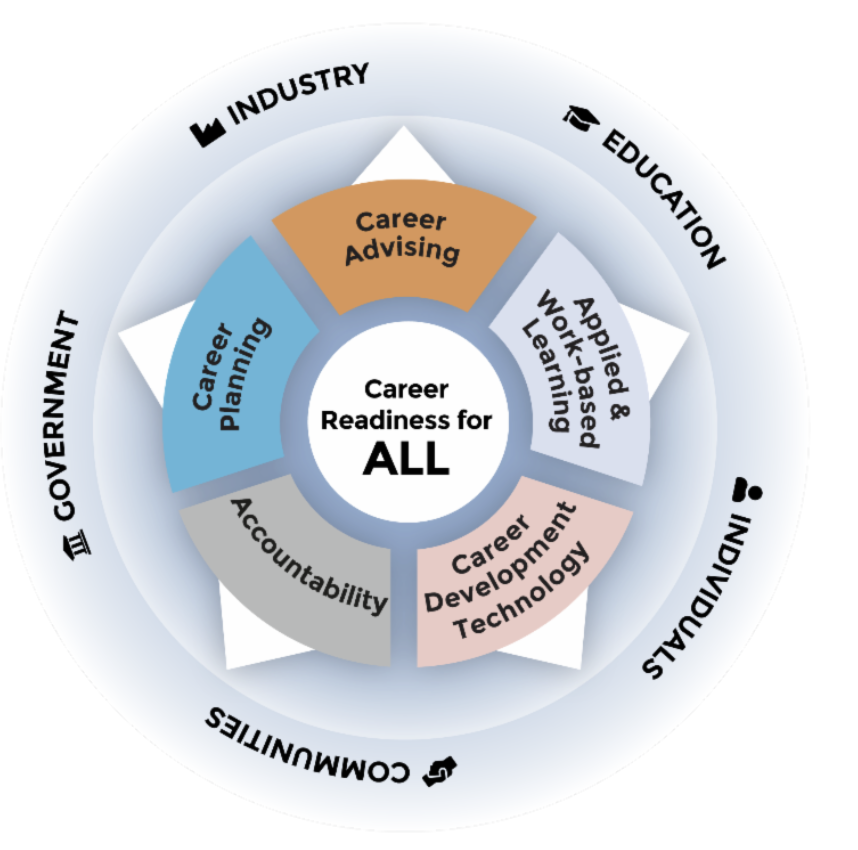 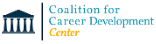 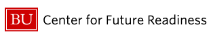 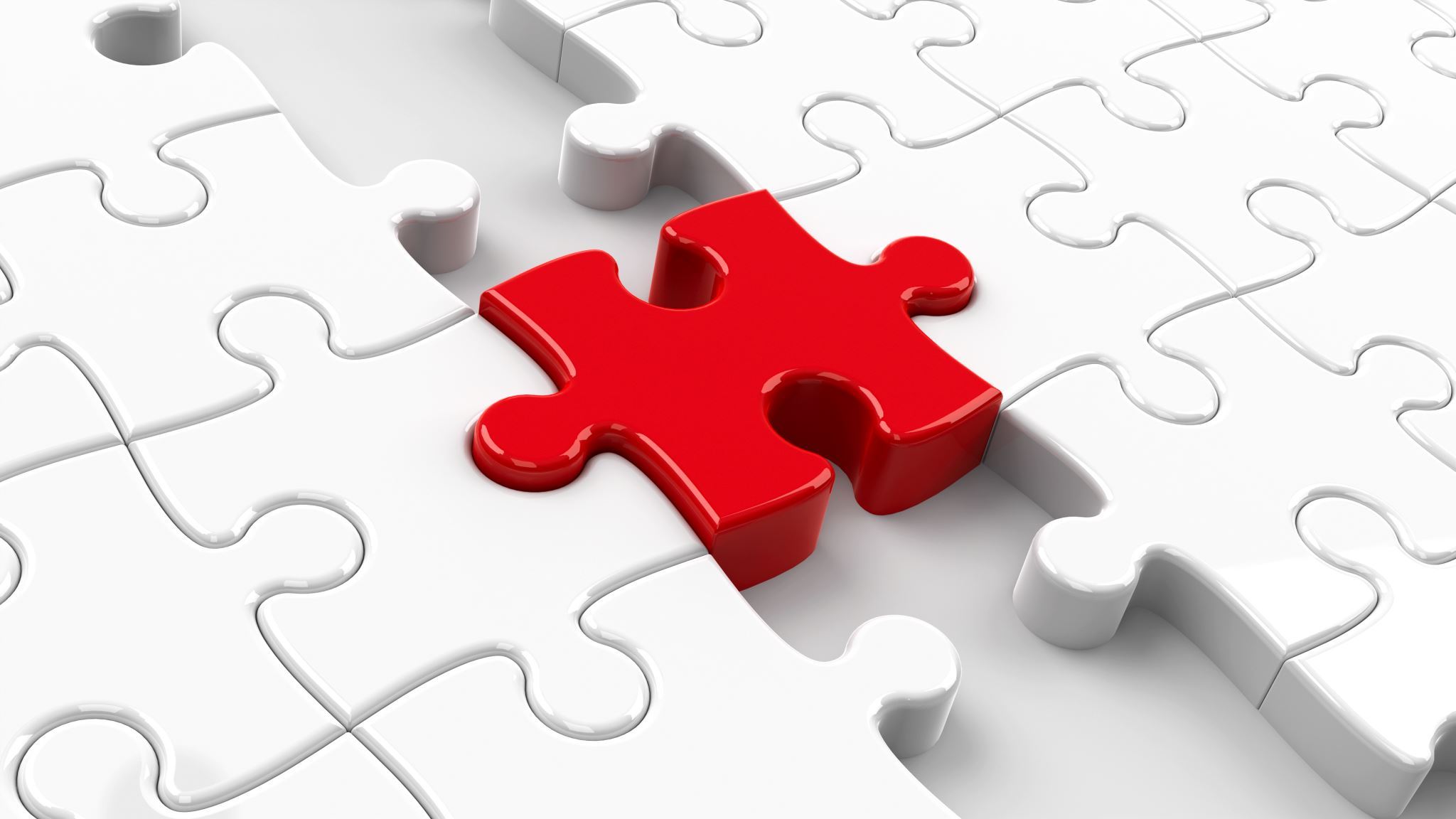 Agenda
Career Readiness in the U.S.
Identify Pathways
Redesign Postsecondary CTE
Building a Career Readiness Infrastructure
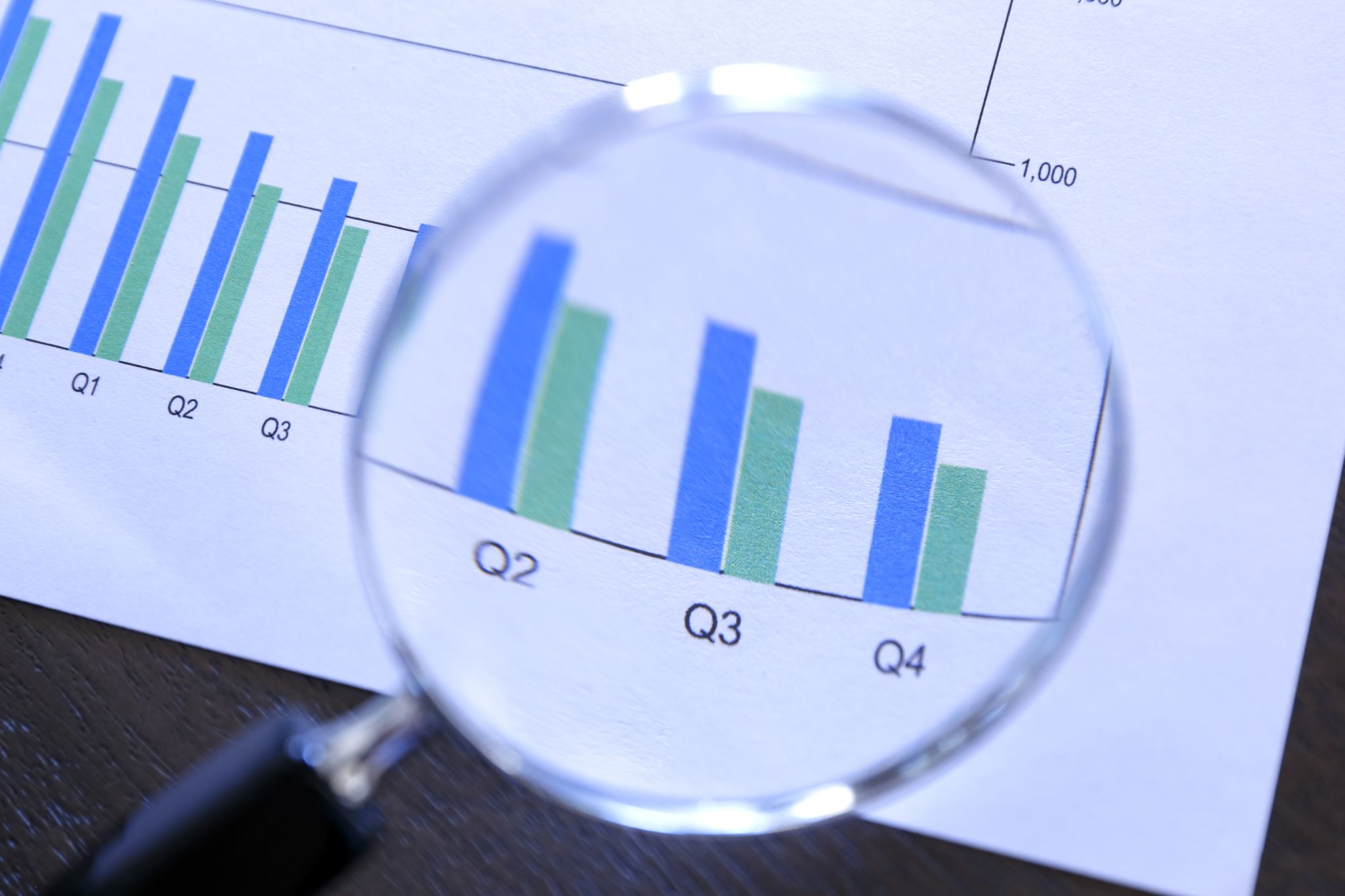 What Does the Research Say About...
Economic Outlook for Young Adults?

Impact of Quality Career Readiness Programs on Future Earnings?
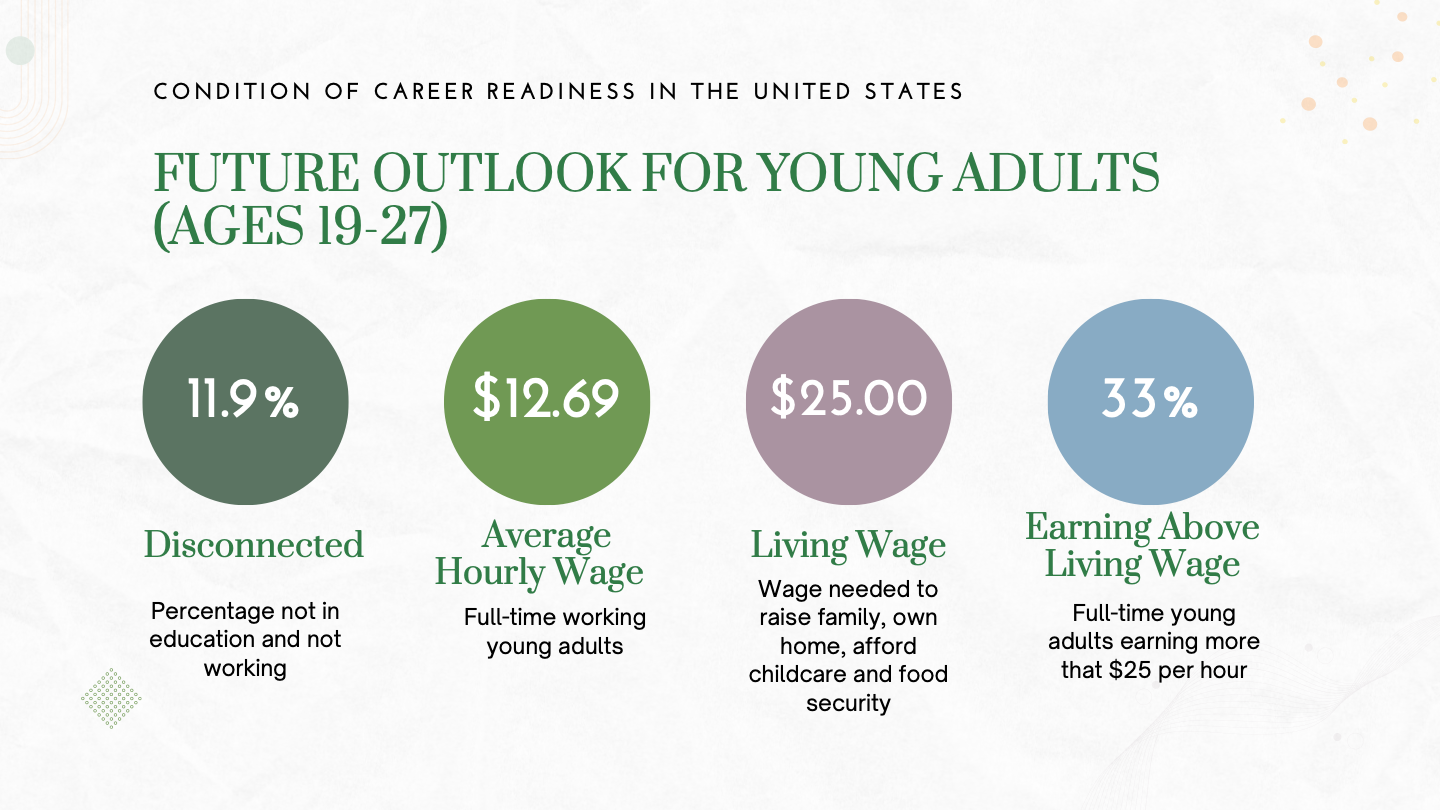 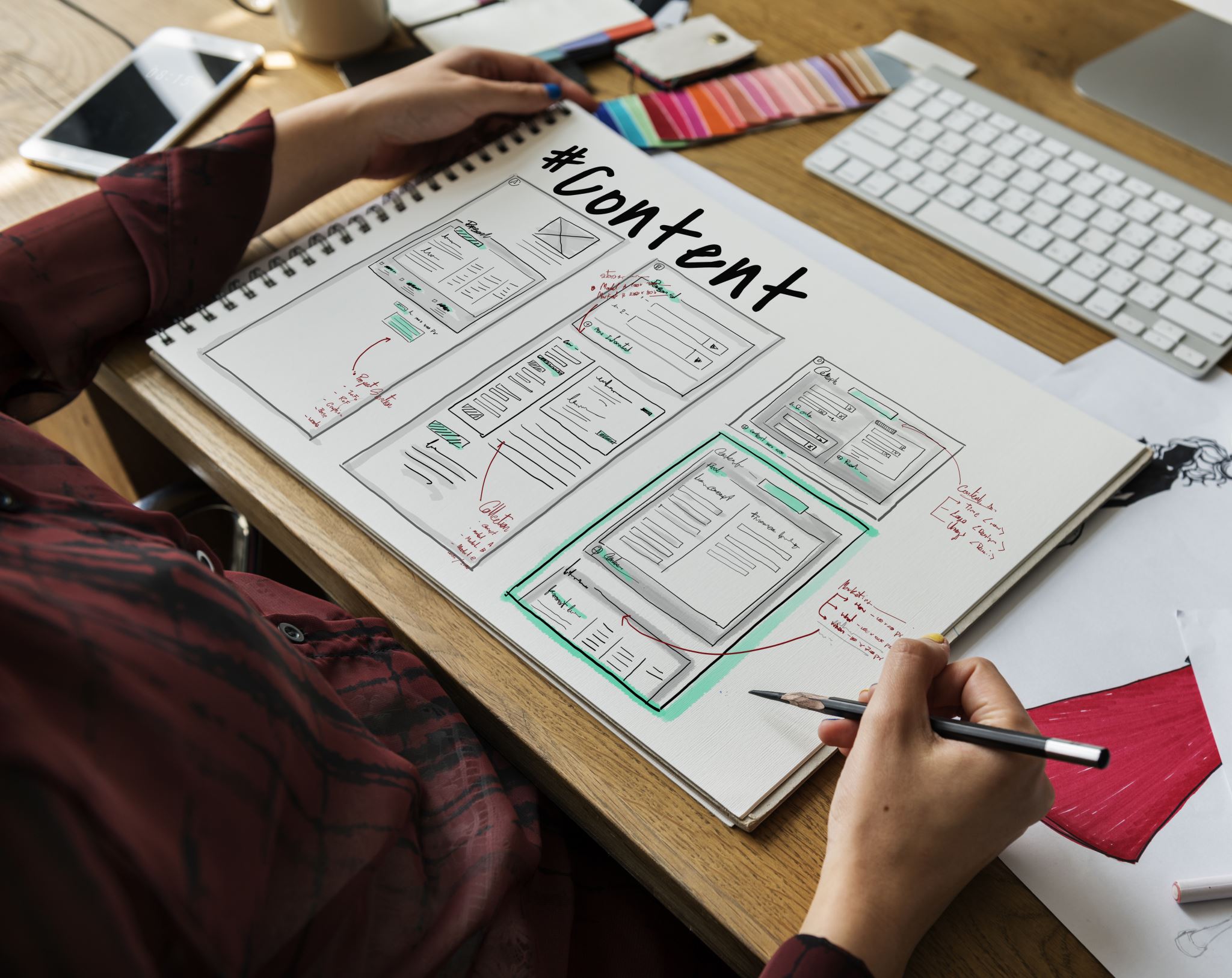 Identify Occupational Pathways to Social Mobility
Gather evidence about regional high-wage, high demand opportunities

Assess alignment between occupational opportunities and postsecondary pathways

Gather data on extent to which course learning objectives within pathways align with industry needs for durable and technical skills
1. Identify High-Wage, High Demand Pathways
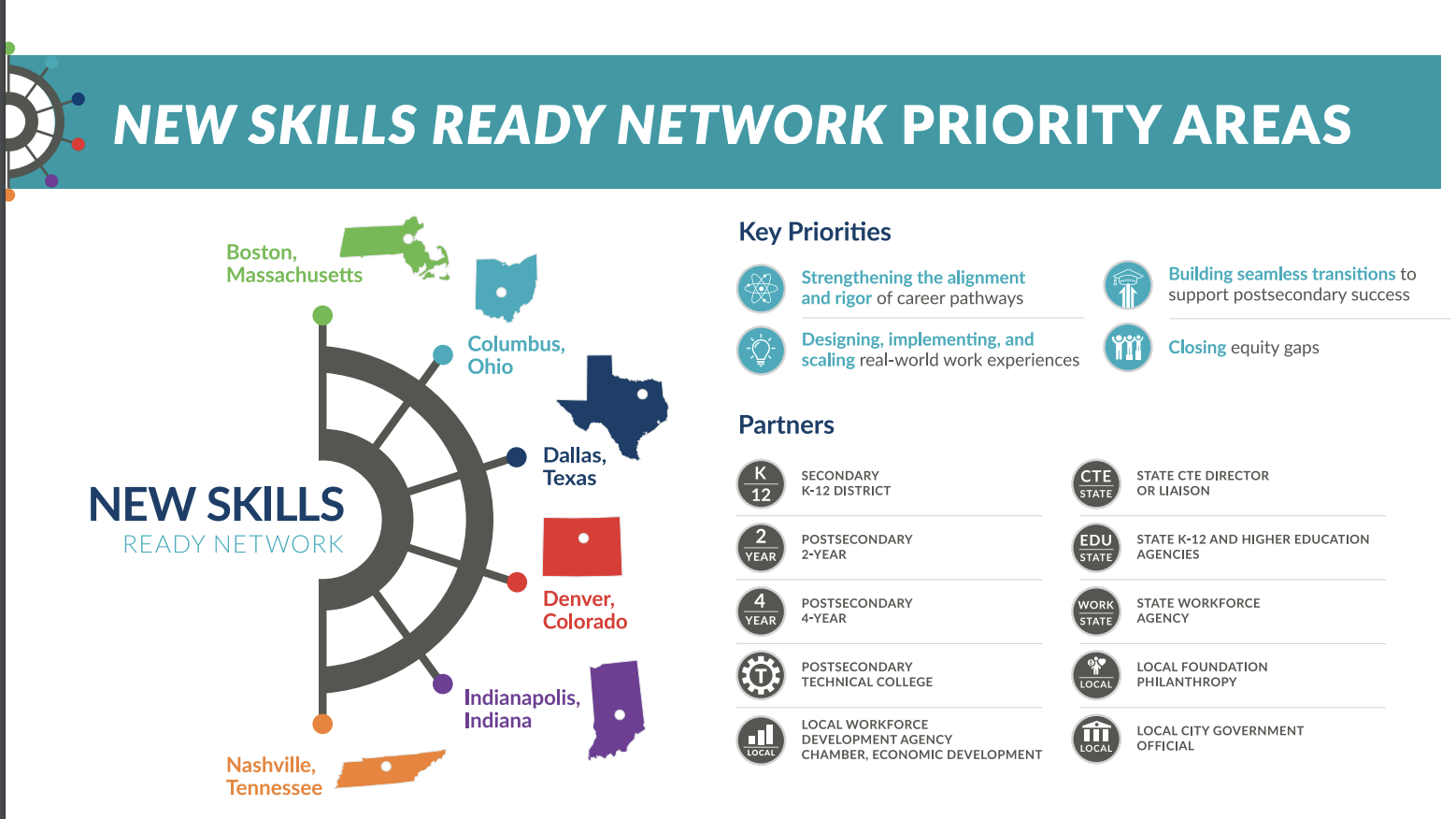 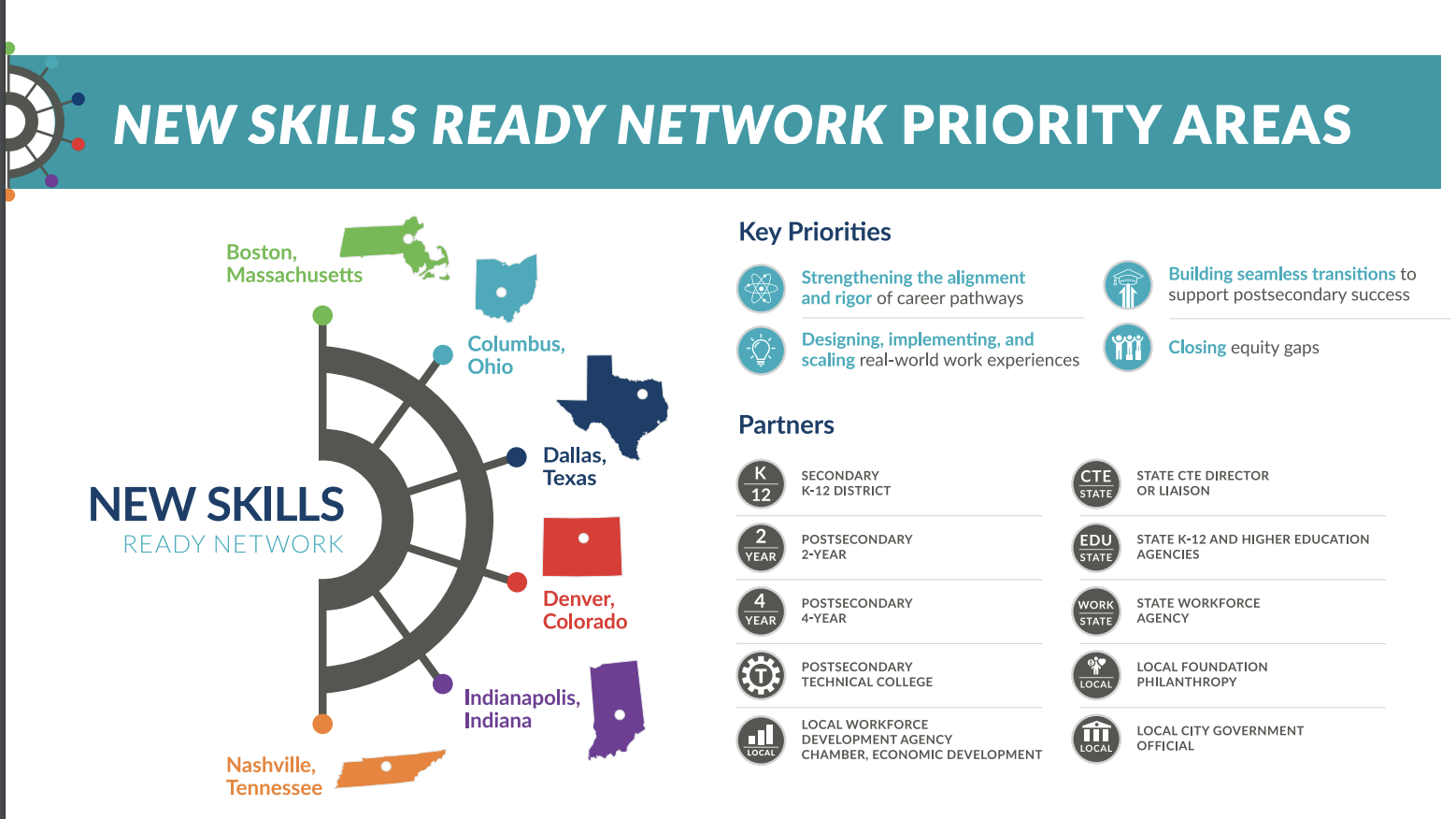 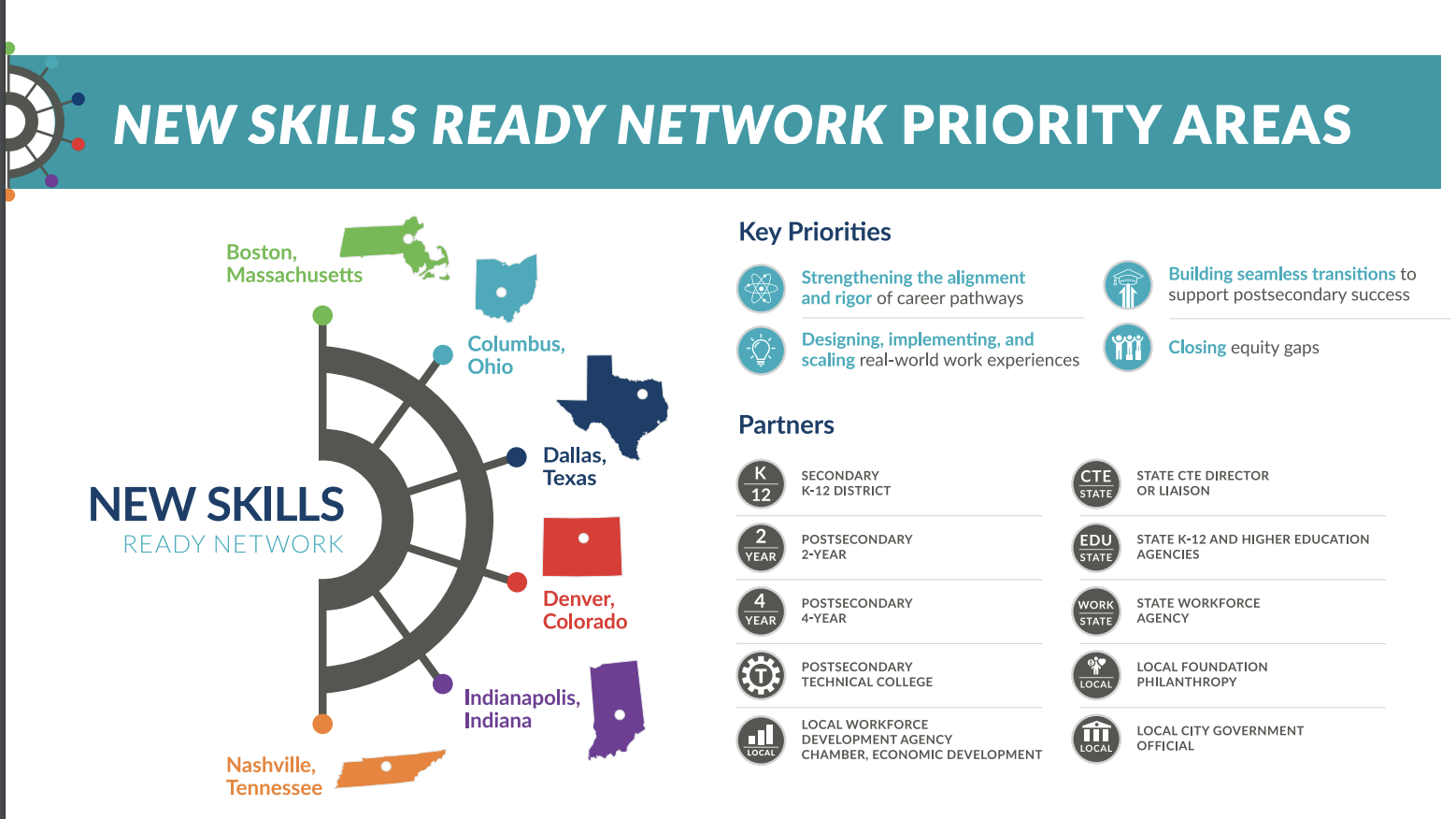 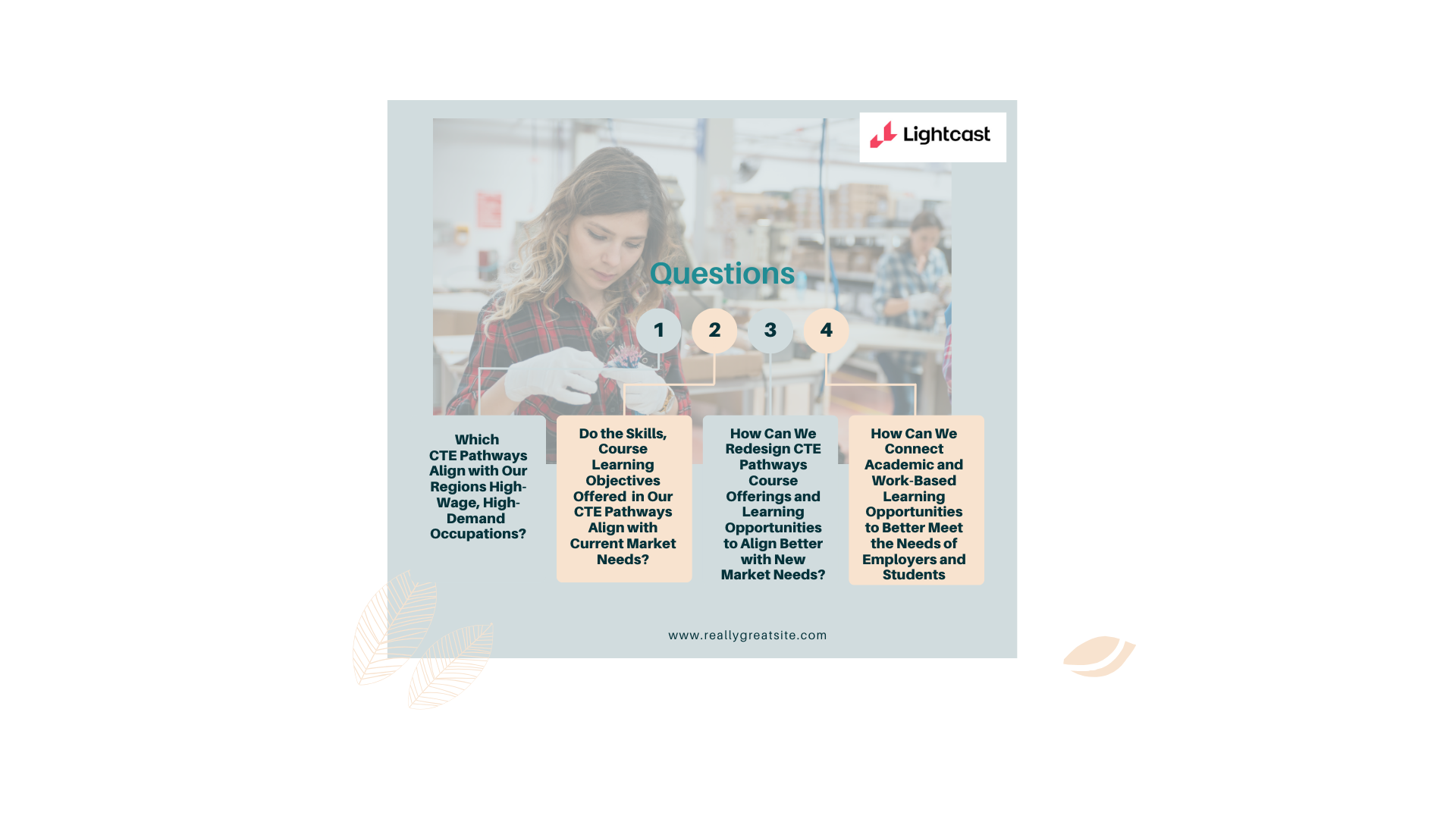 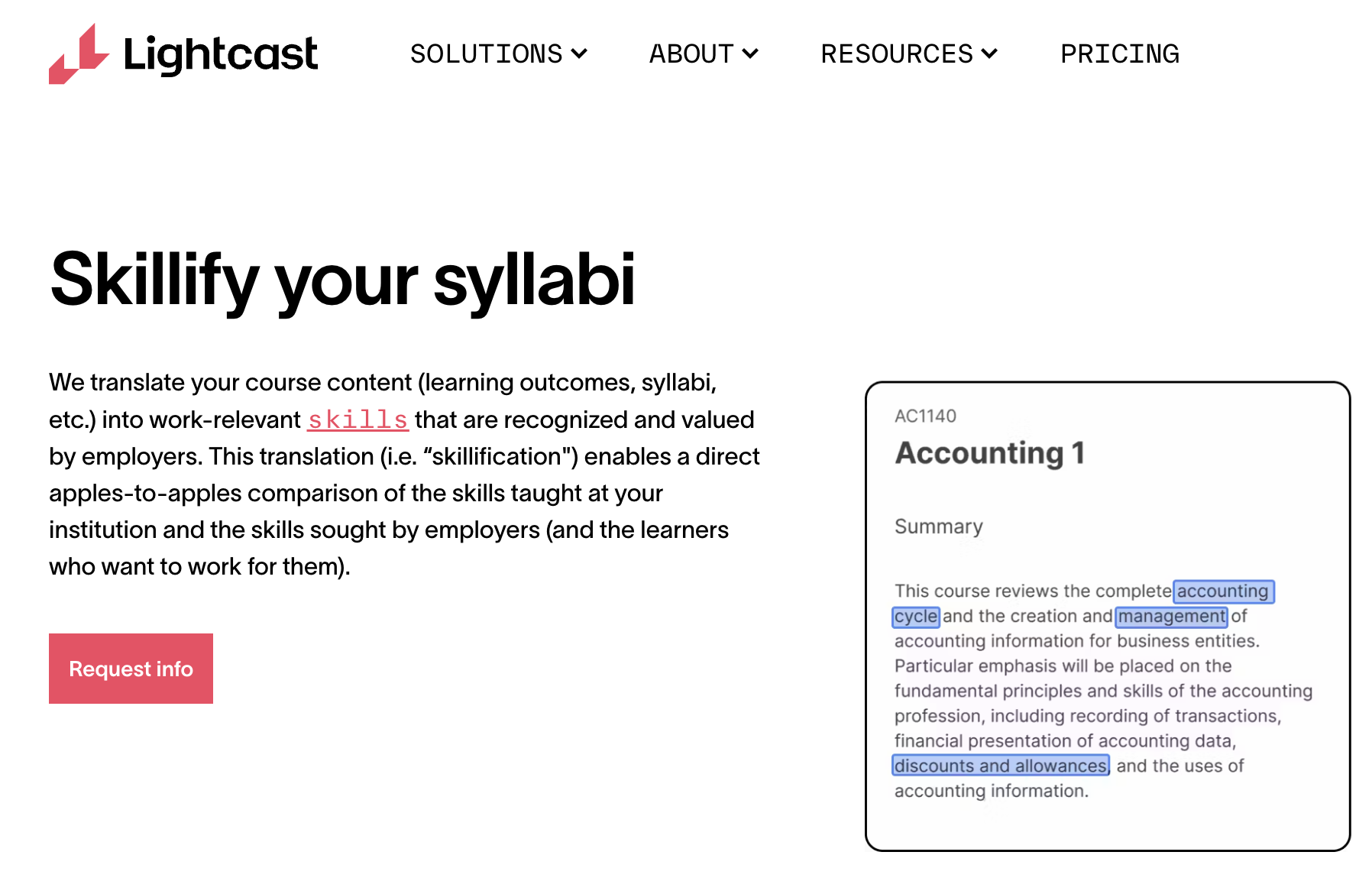 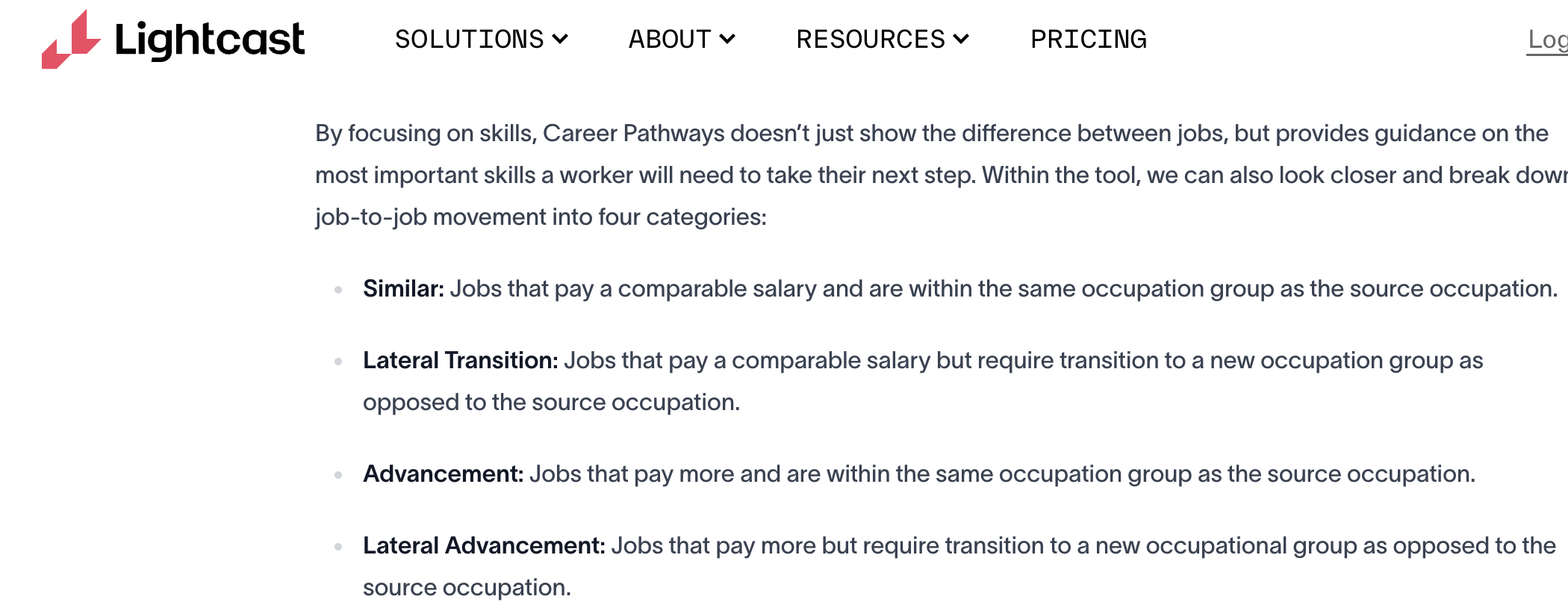 Designing Pathways Involves Exploration of…
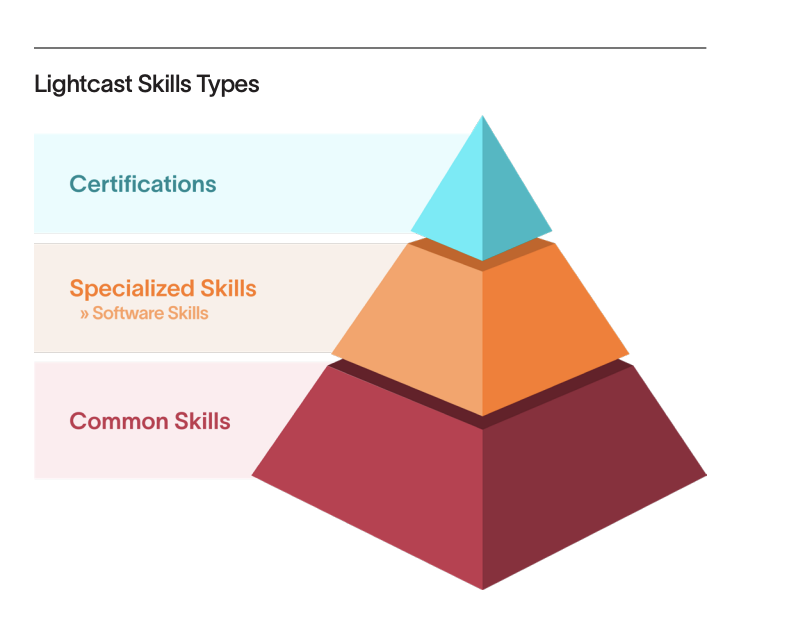 Similar: jobs with comparable salary

Lateral Transition: Comparable salary in a different occupation

Advancement: Higher salary in same occupation pathway

Lateral Advancement: Higher salary in a different occupational pathway
Planning Future Pathways
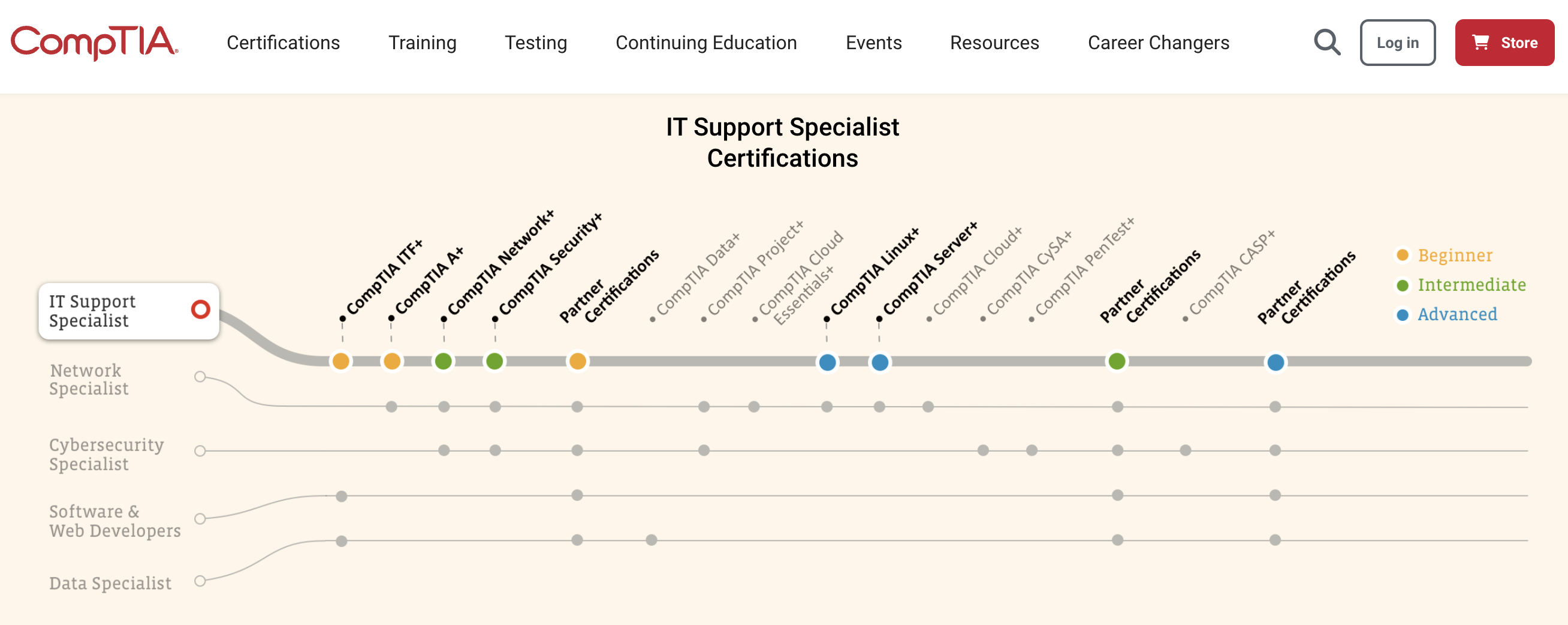 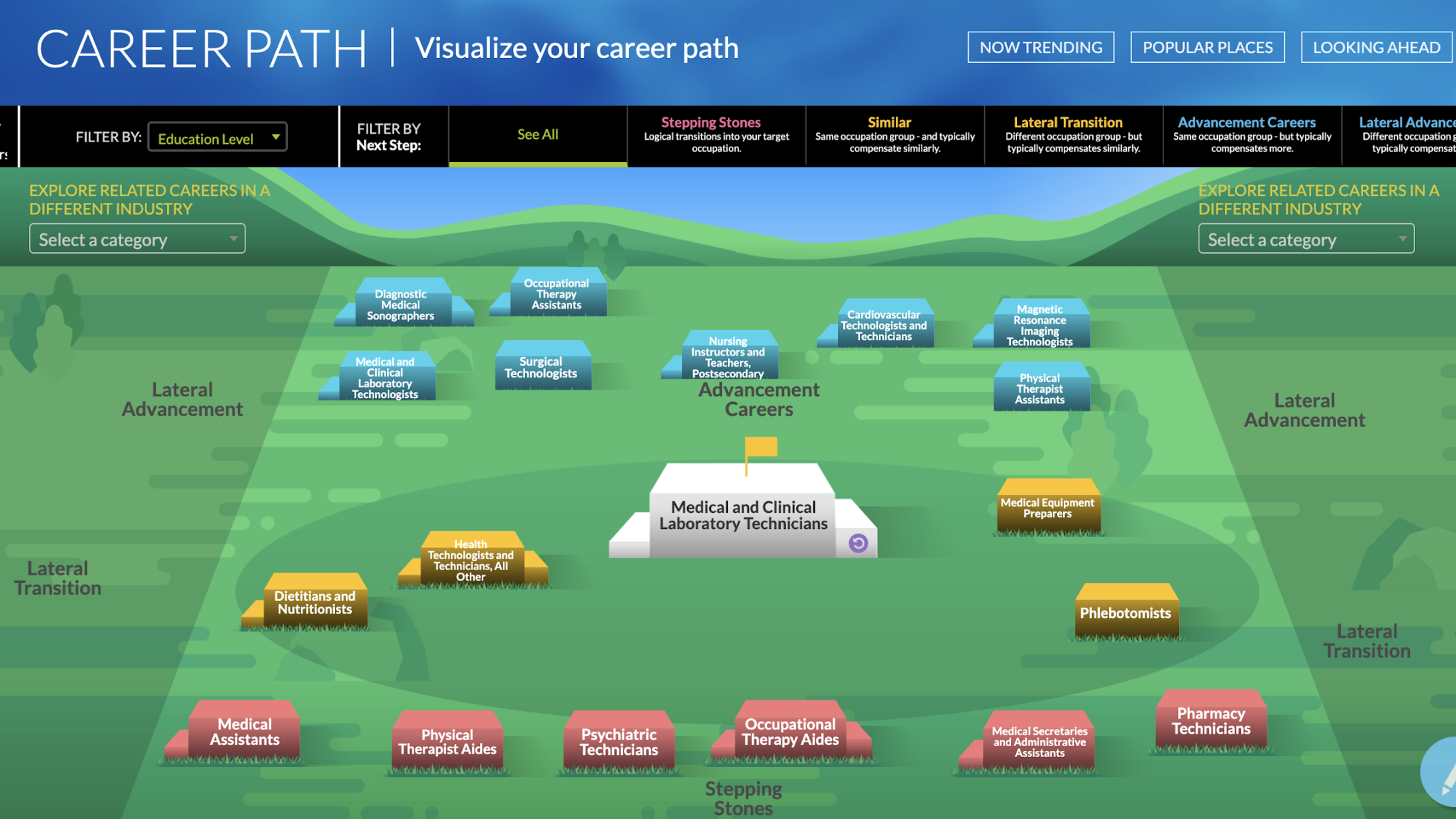 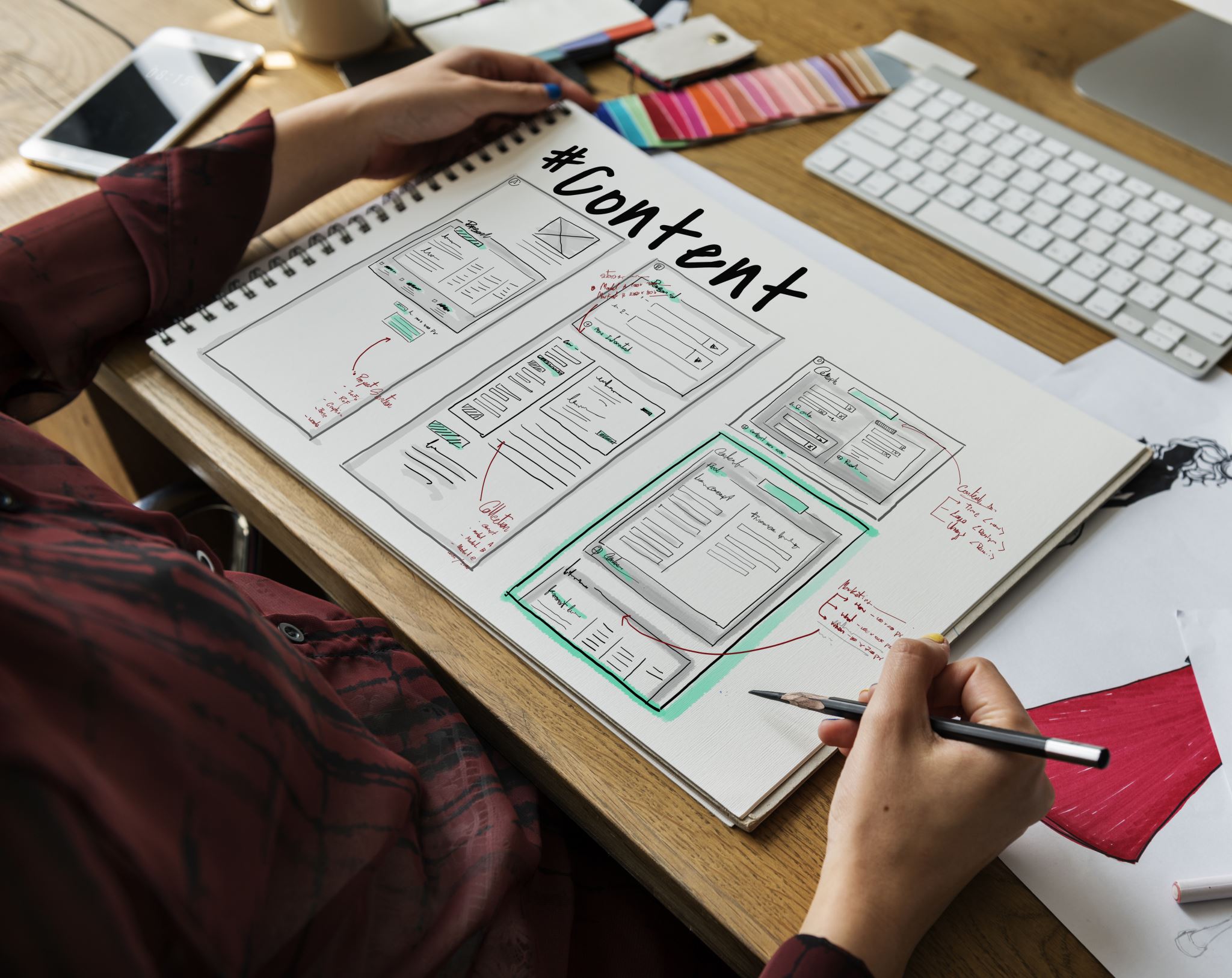 Redesigning Postsecondary CTE Using Career Advising and Individualized Career Plans
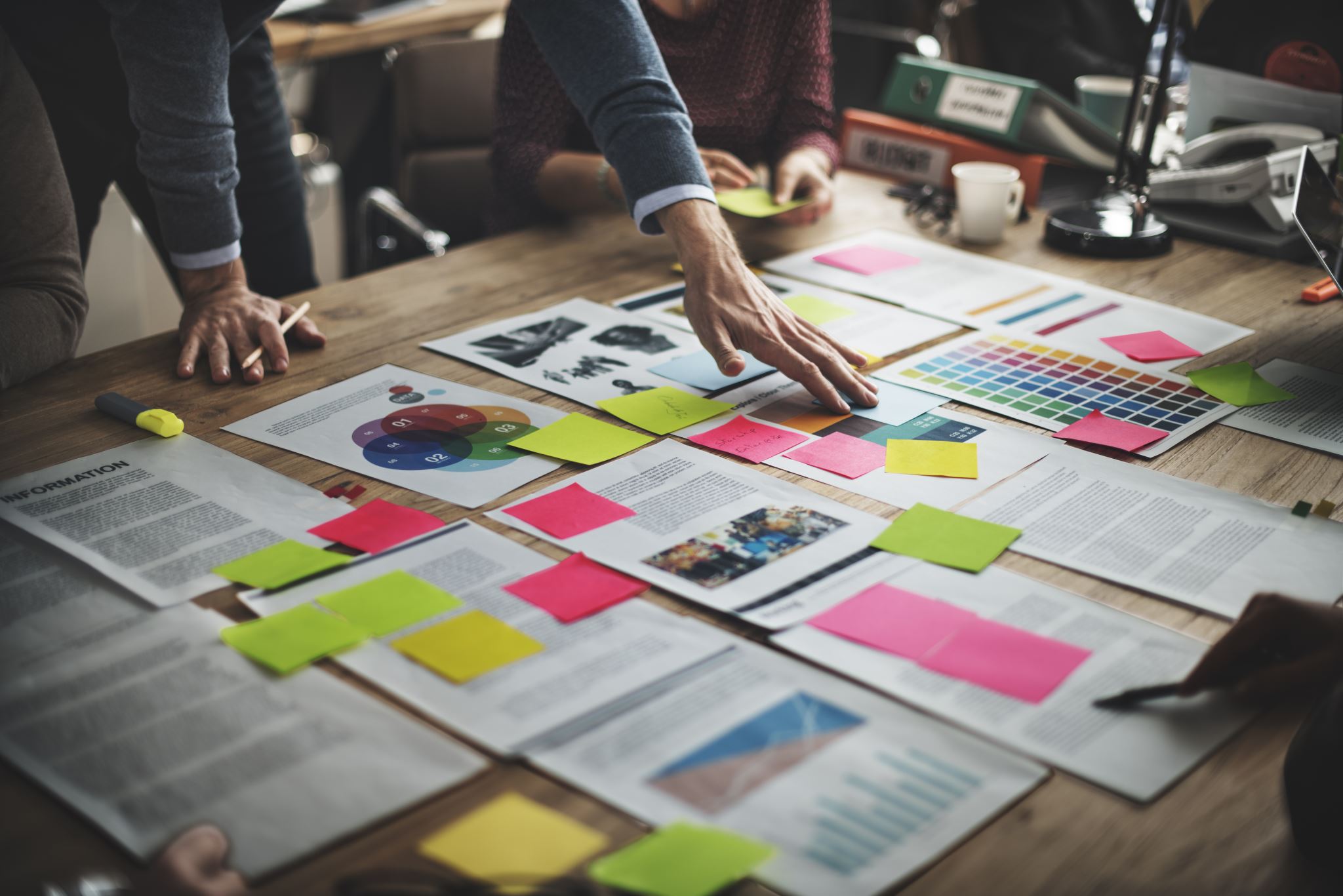 Invest in Comprehensive Future Readiness Programs and Services
Evidence: Settings that engage individuals in a comprehensive individualized career plan program are more engaged academically, have better employment outcomes, and skills that more closely align to Industry needs

Translation to Program Design: Design a comprehensive individualized career plan strategy throughout the two-year college experience from application to graduation and beyond.
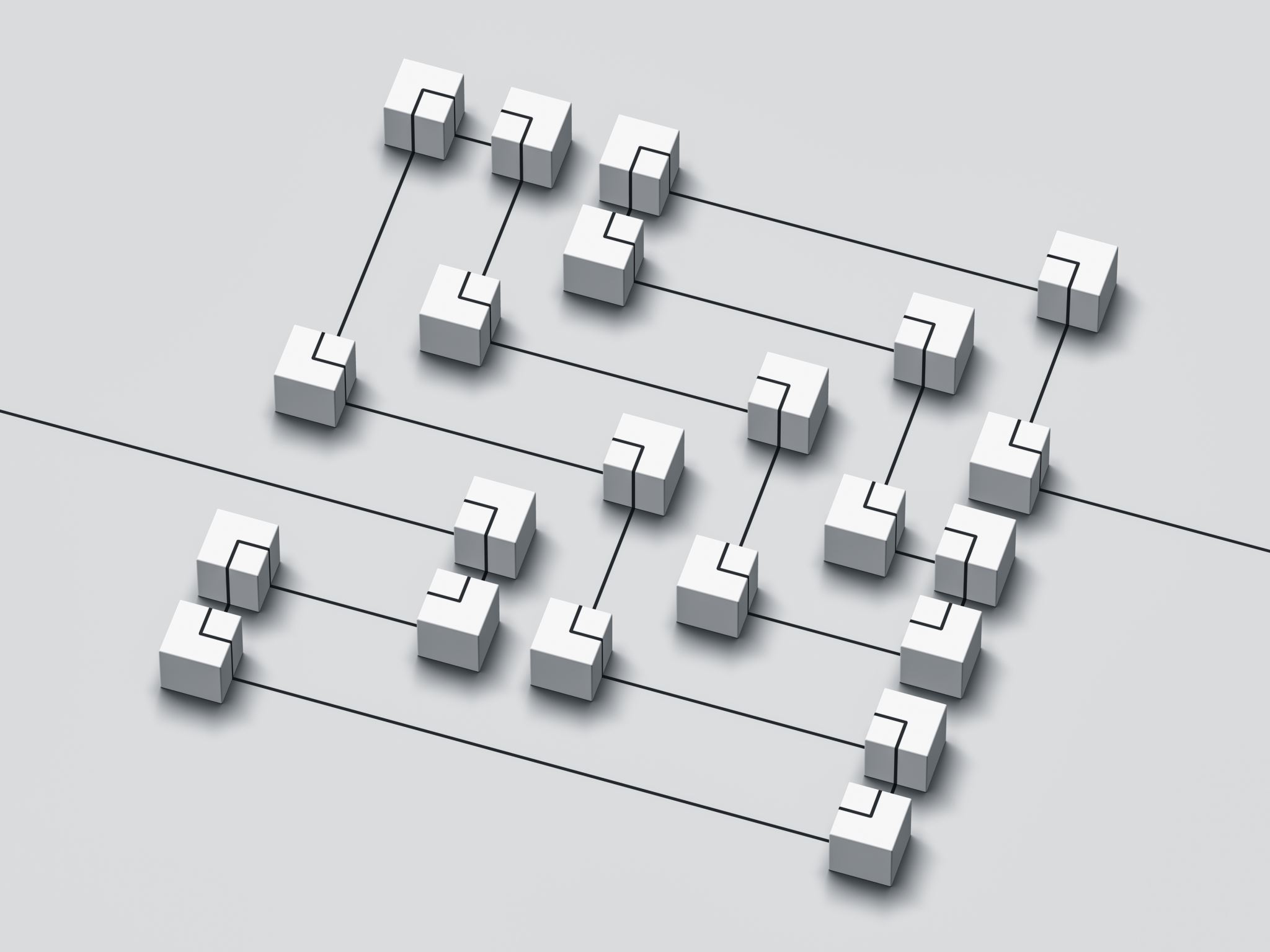 Individualized Career Plans
Student-driven
Integrated scope and sequence of activities throughout postsecondary from application to graduation
Discover emerging talent
Connect emerging talent to CTE Pathways
Design pathway to social mobility (i.e., living wage)
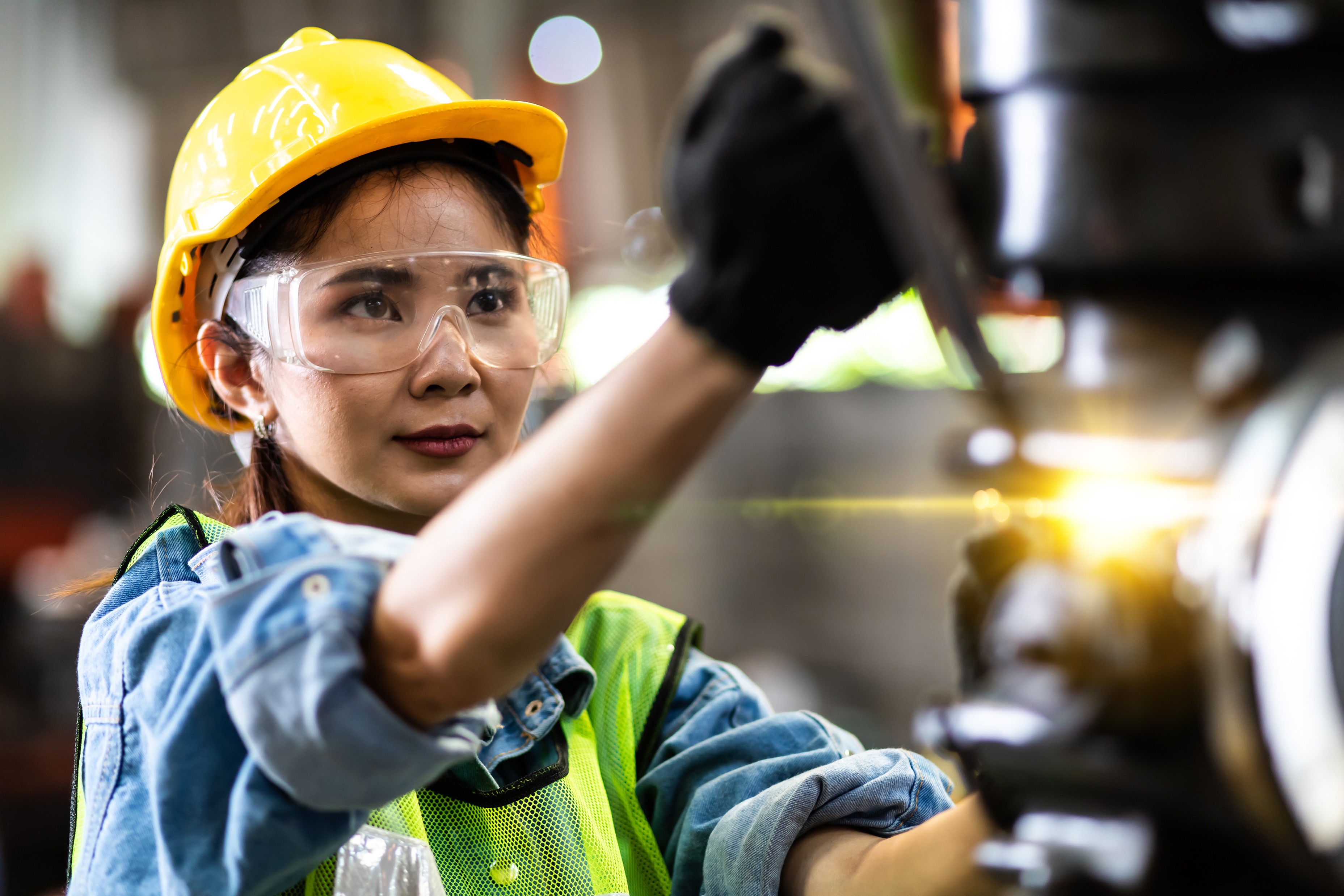 Talent Pipeline Management
Use individualized career plans to help individuals discover how their talent aligns with high-wage pathways

Create connected learning and work-based learning opportunities that increase engagement with mentors from business and industry

Establish funding and mentoring for entrepreneurial development opportunities
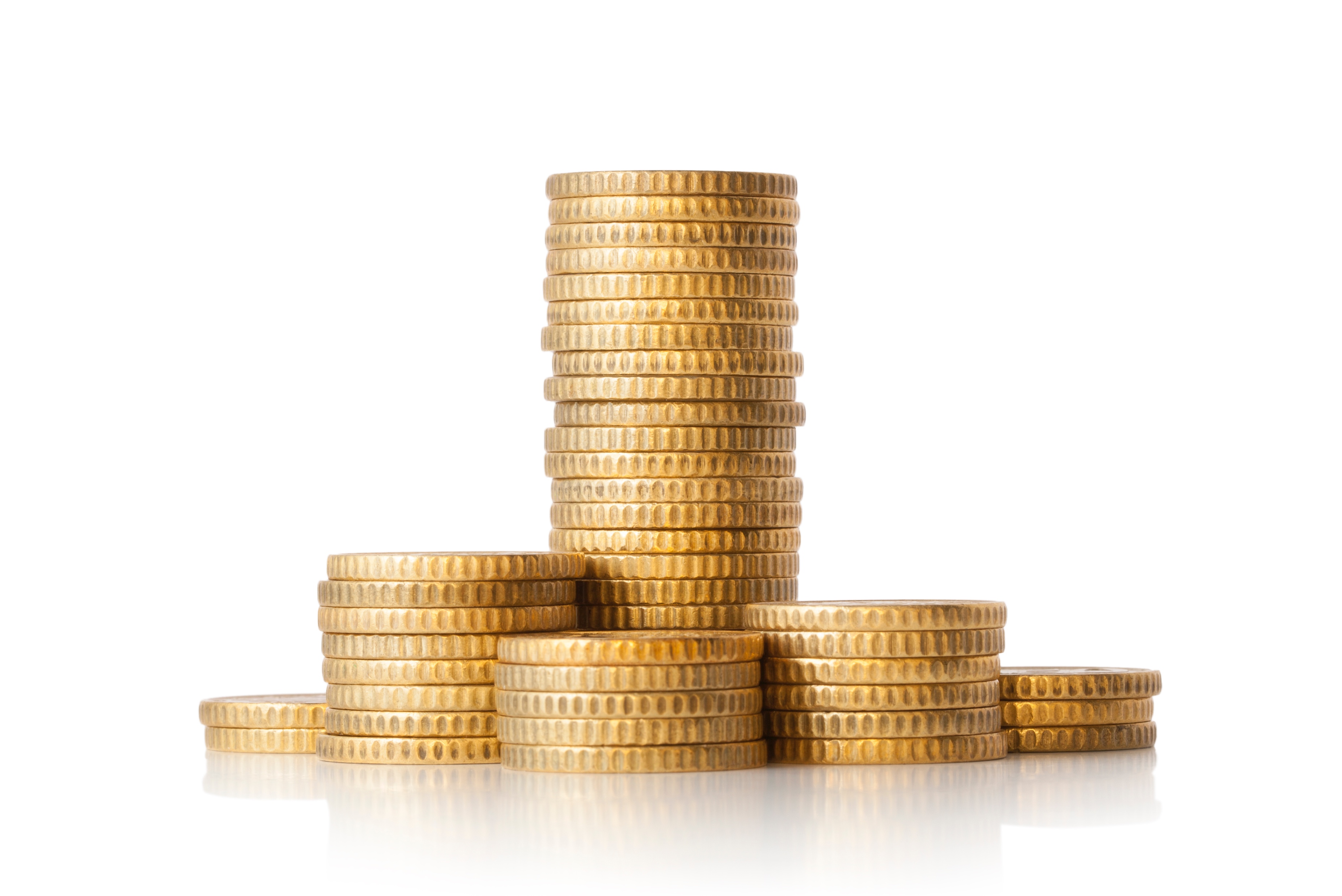 Access to Encouraging Conversations
Evidence: Future wage earnings increase for each meaningful conversation one receives about their future occupational opportunities

Translation to Program Design: Increase access to caring and encouraging adult mentors and coaches
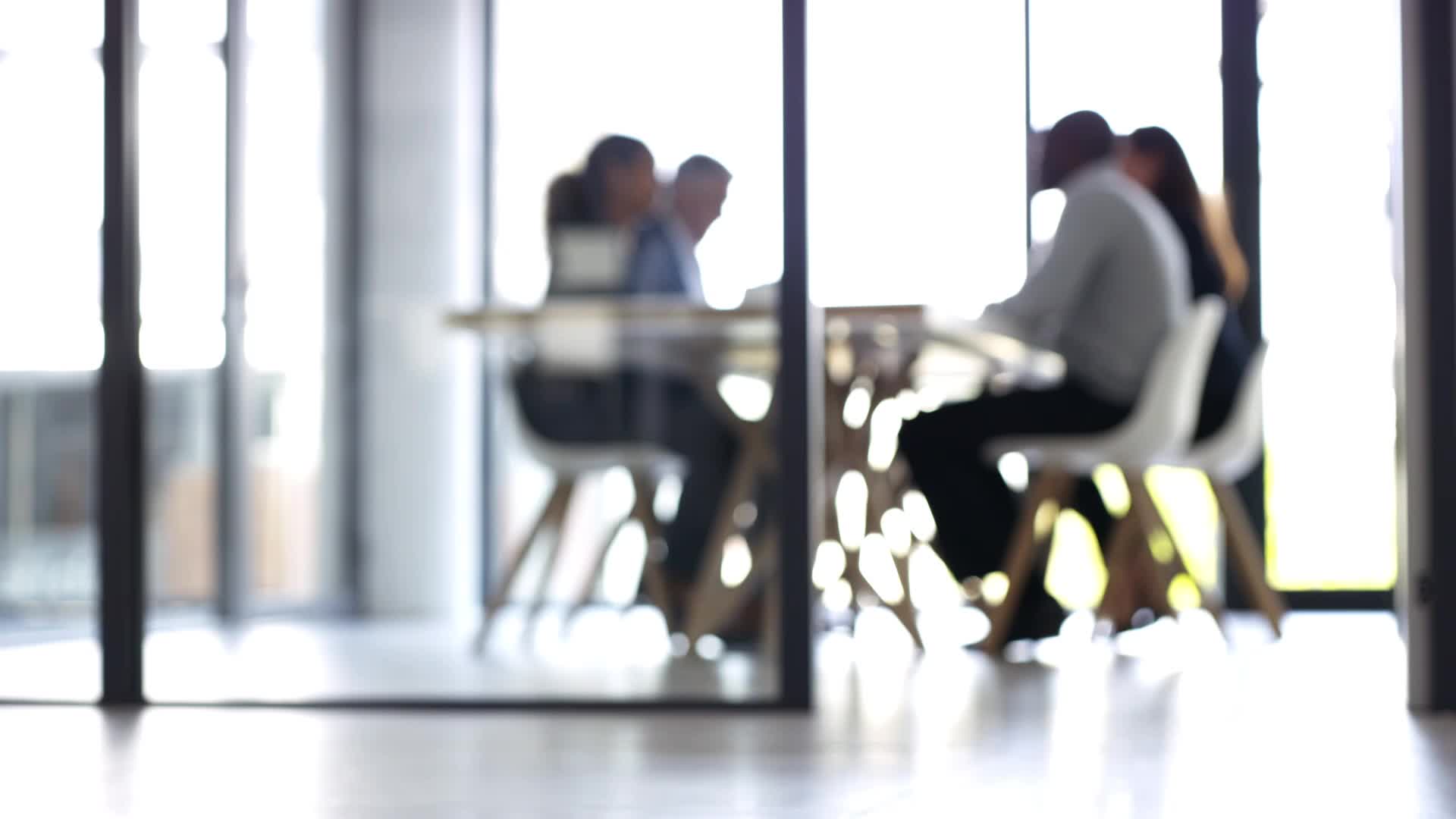 Considerations
Access to encouraging role models who reflect their background
Focus on building social capital
Professional development to ensure students understand how to perform business related tasks and socialize with employers
Access to professional clothes
Building a Career Readiness Infrastructure:
Developing Navigation Skills Using Career Technology
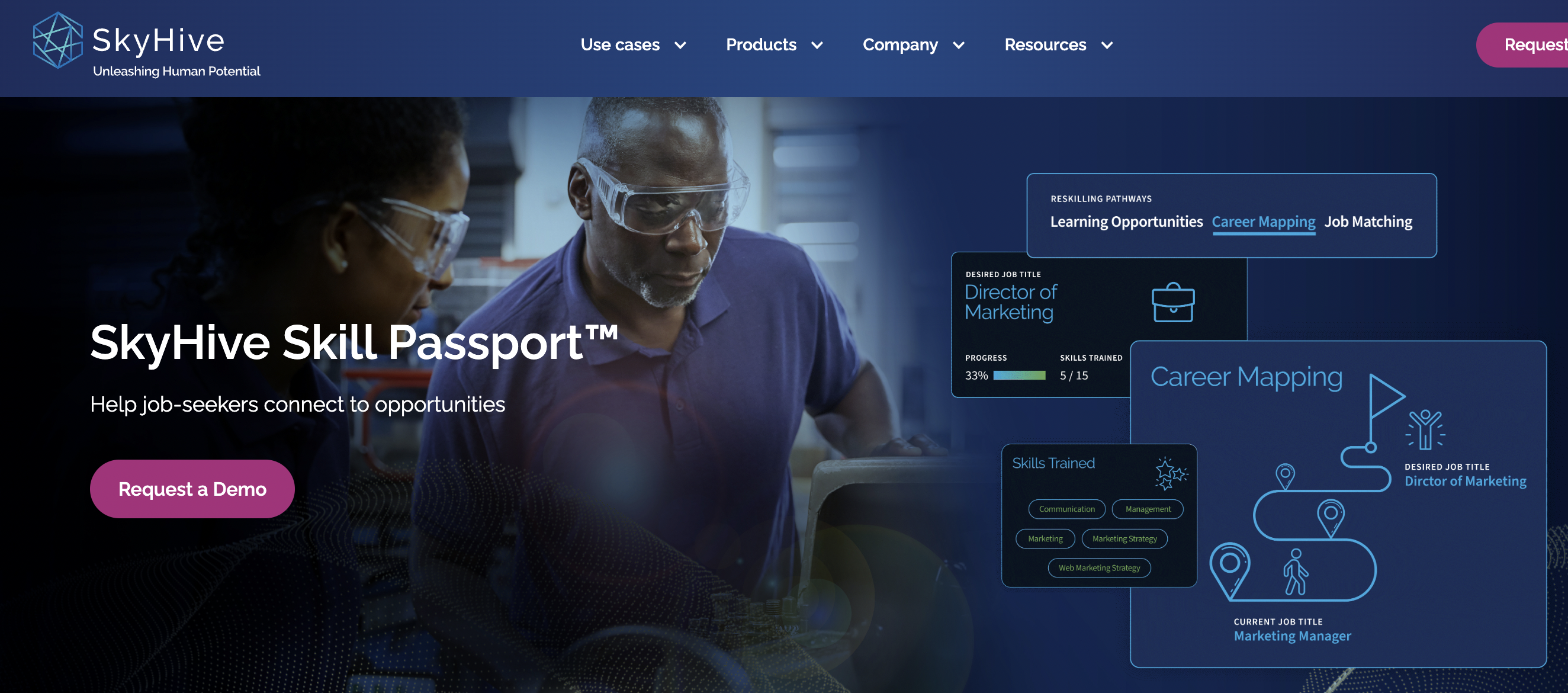 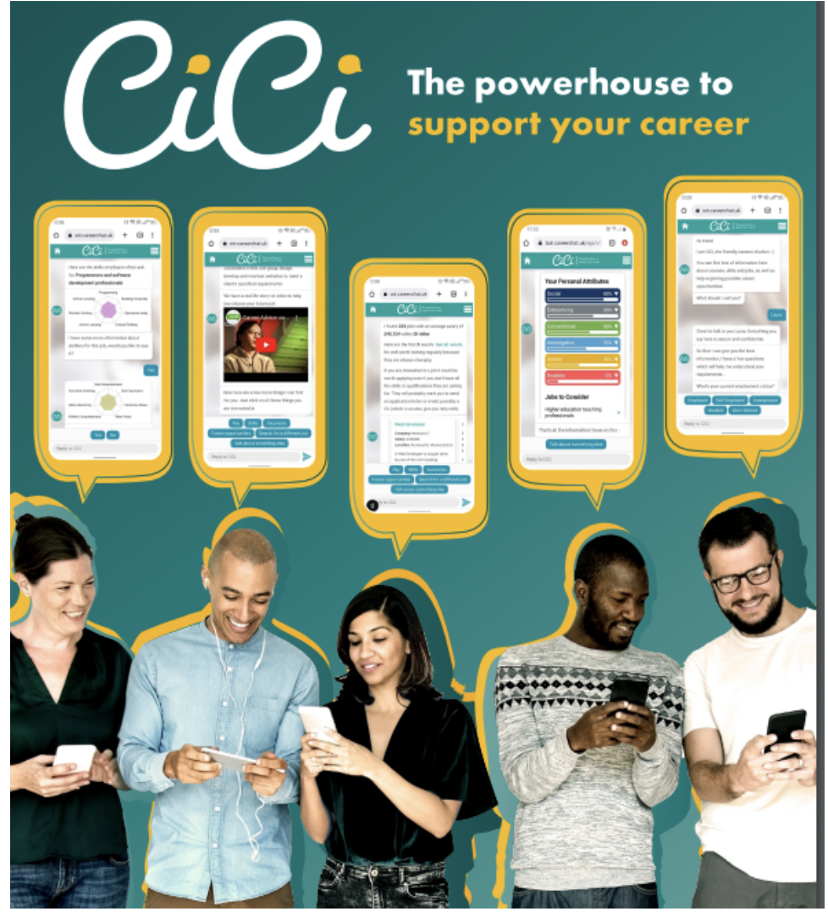 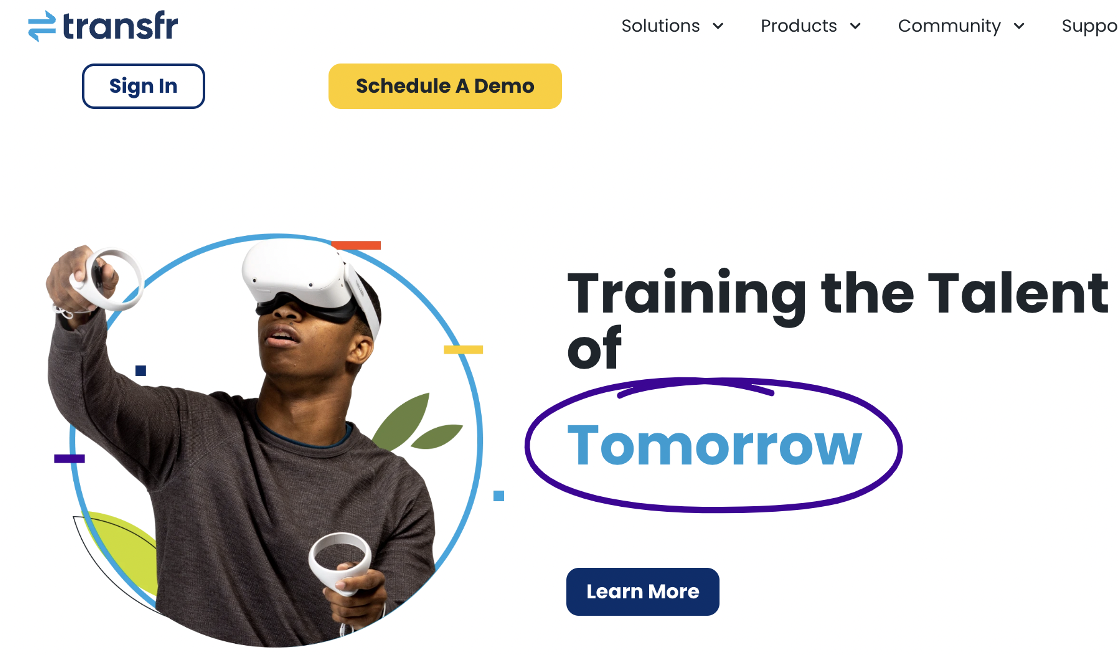 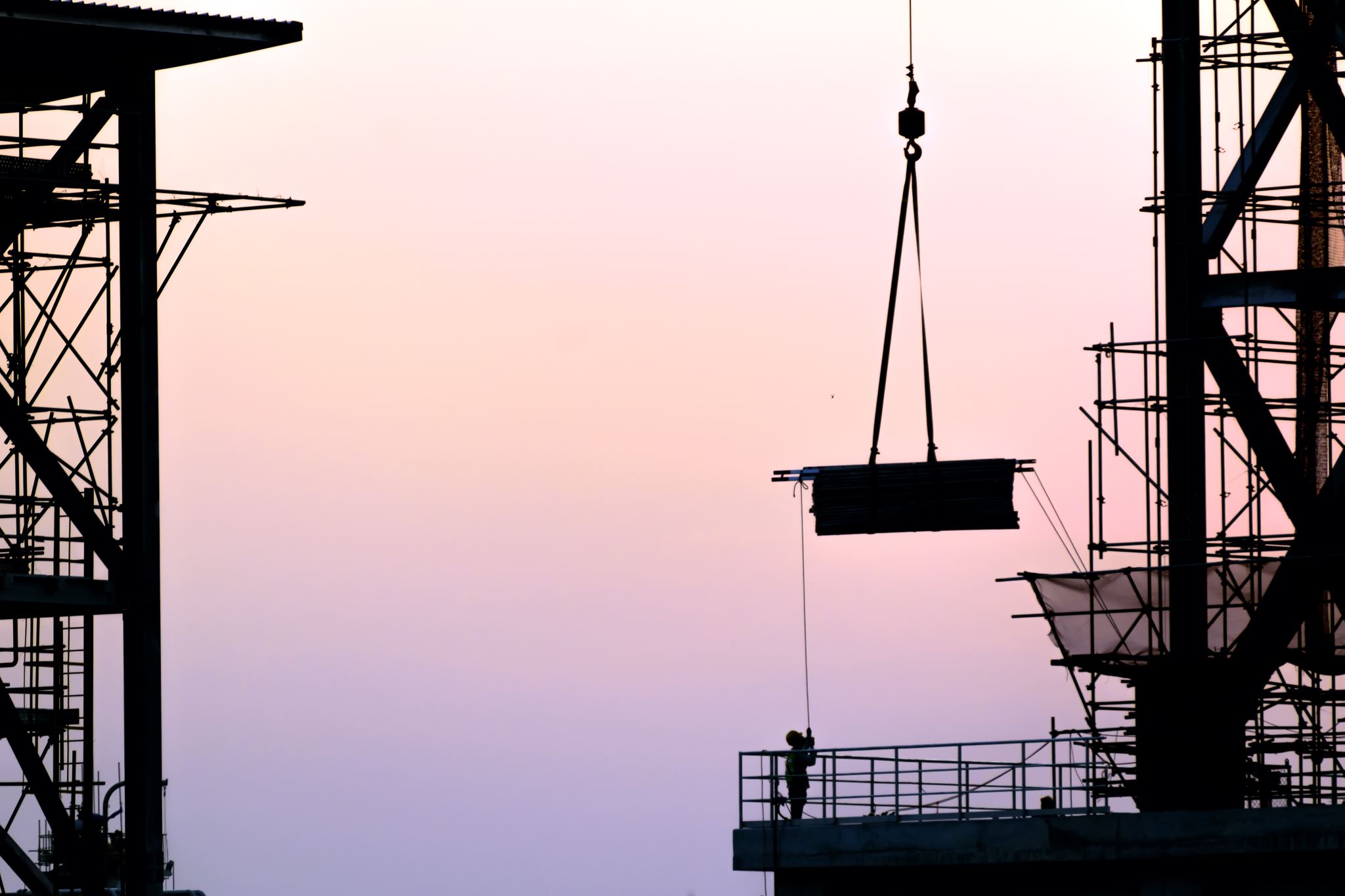 Building a Career Readiness Infrastructure
Creating and army of career mentors/coaches

Designing and collaborating with workforce development intermediaries
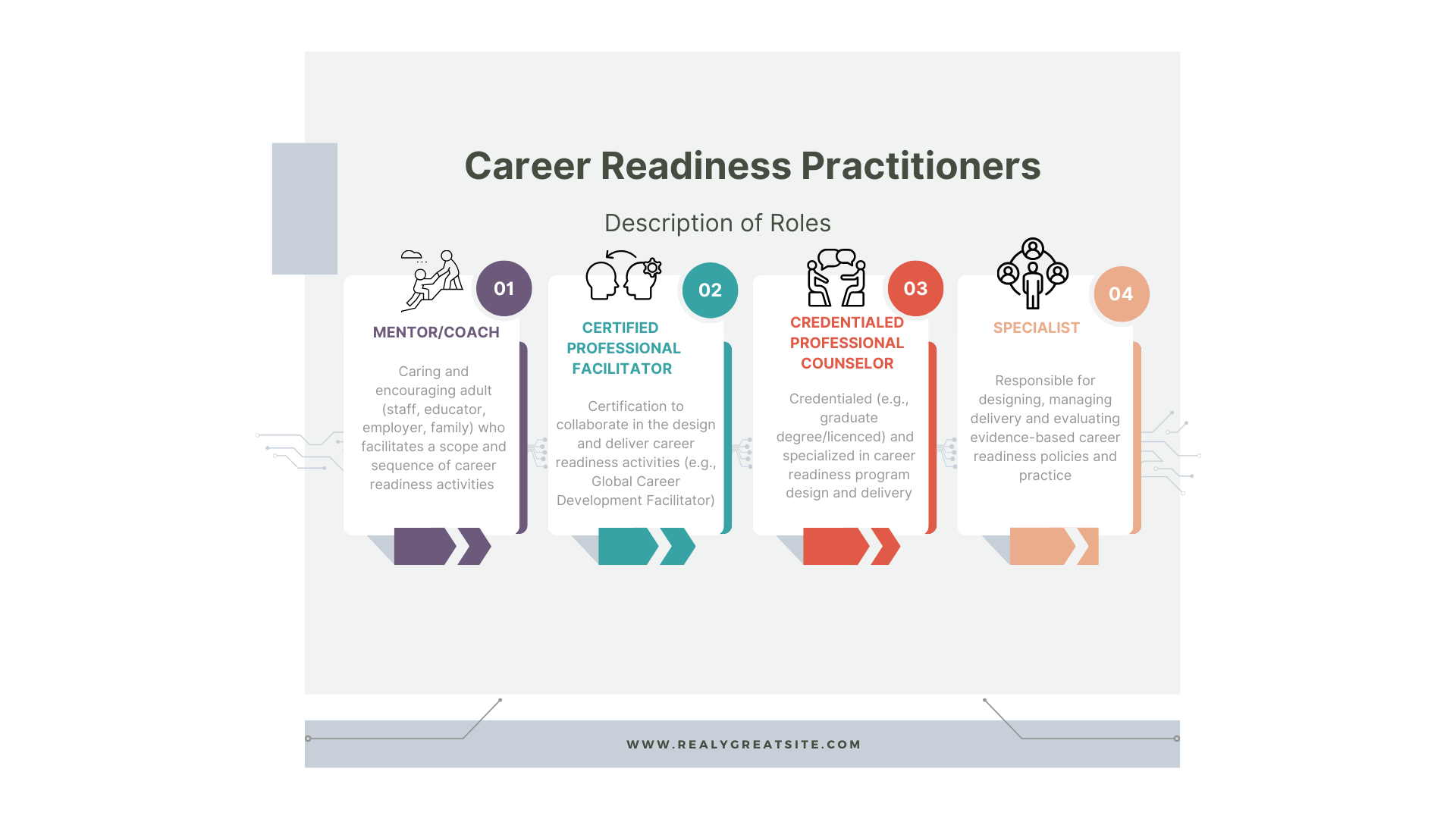 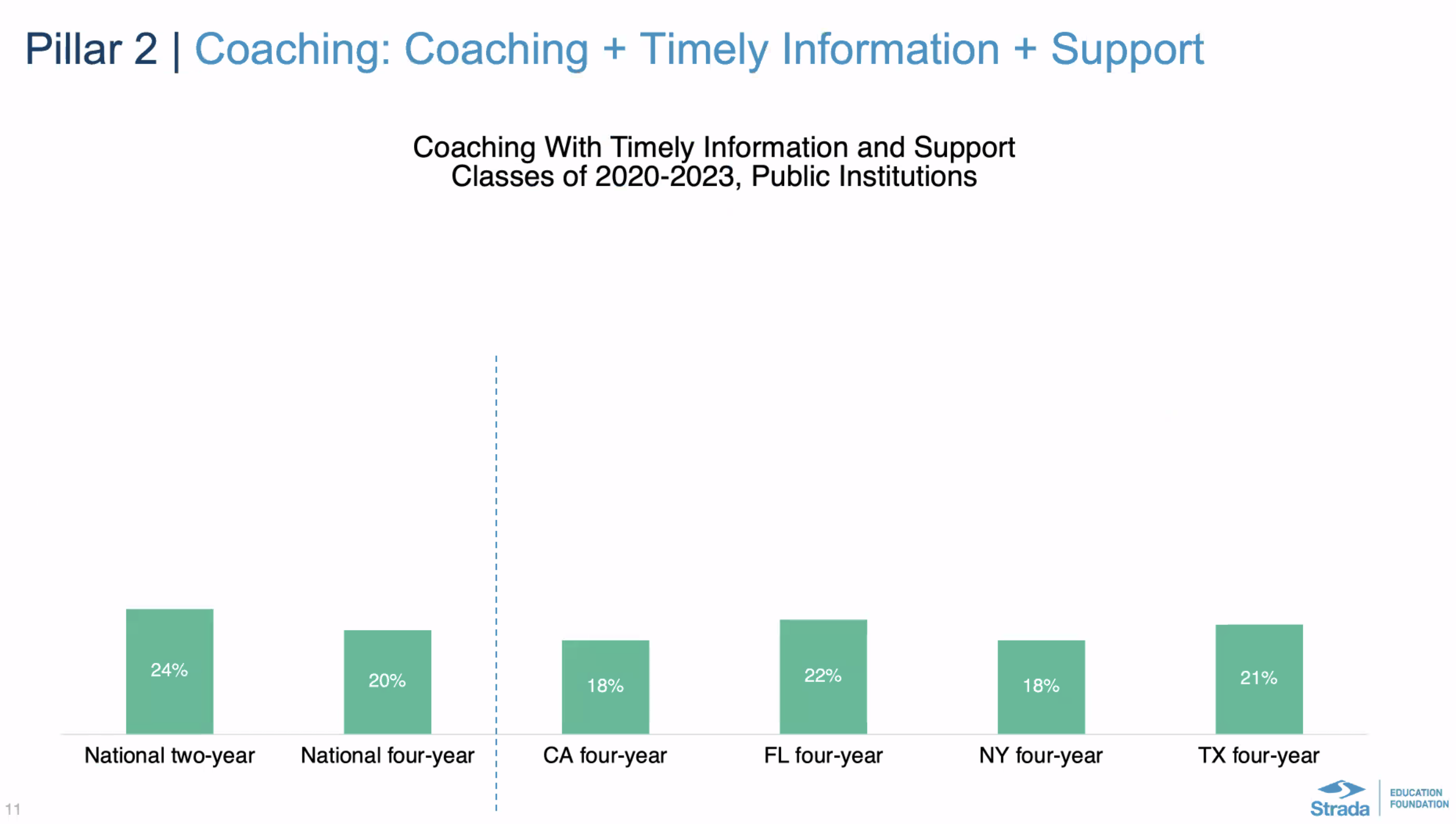 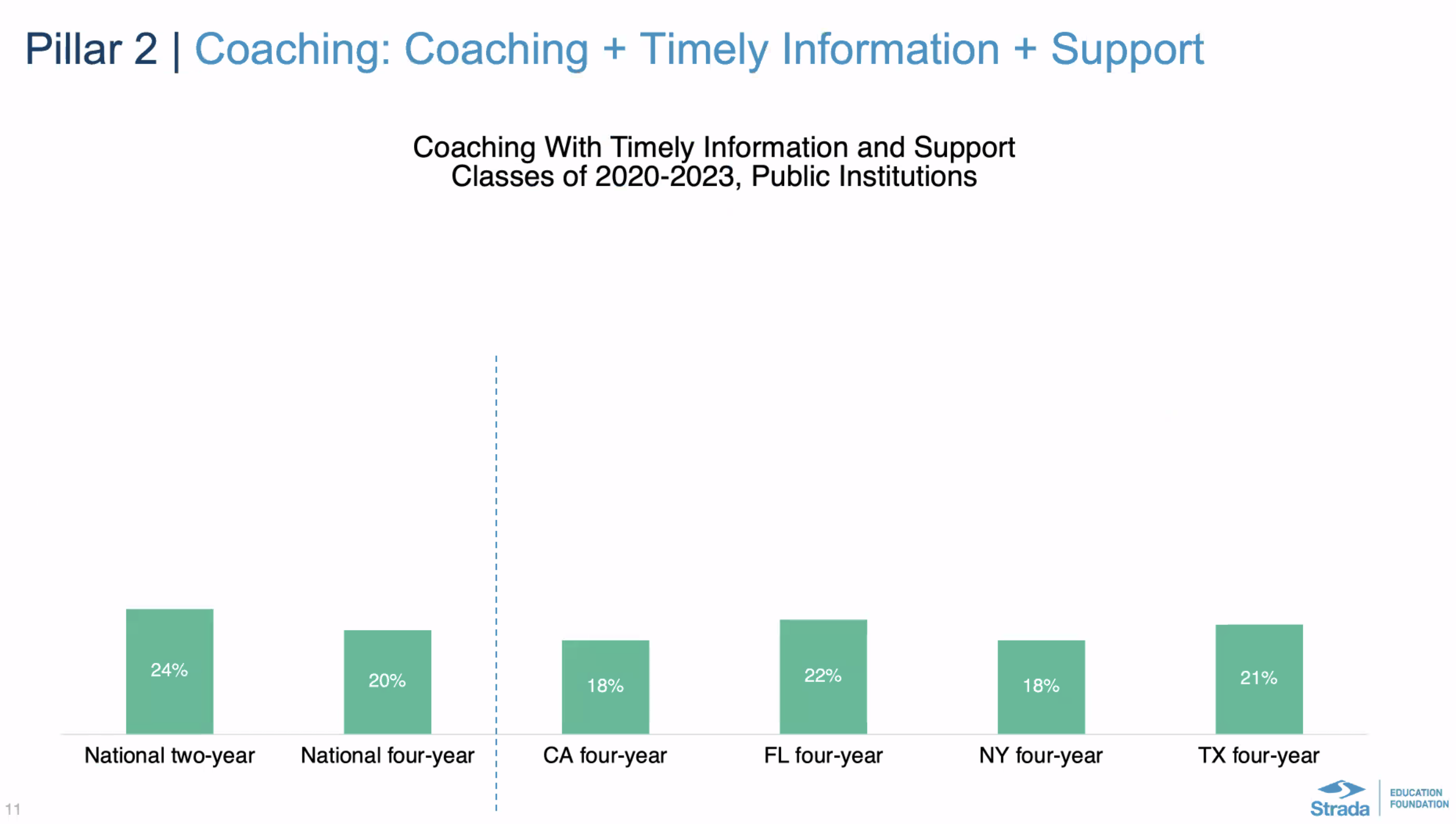 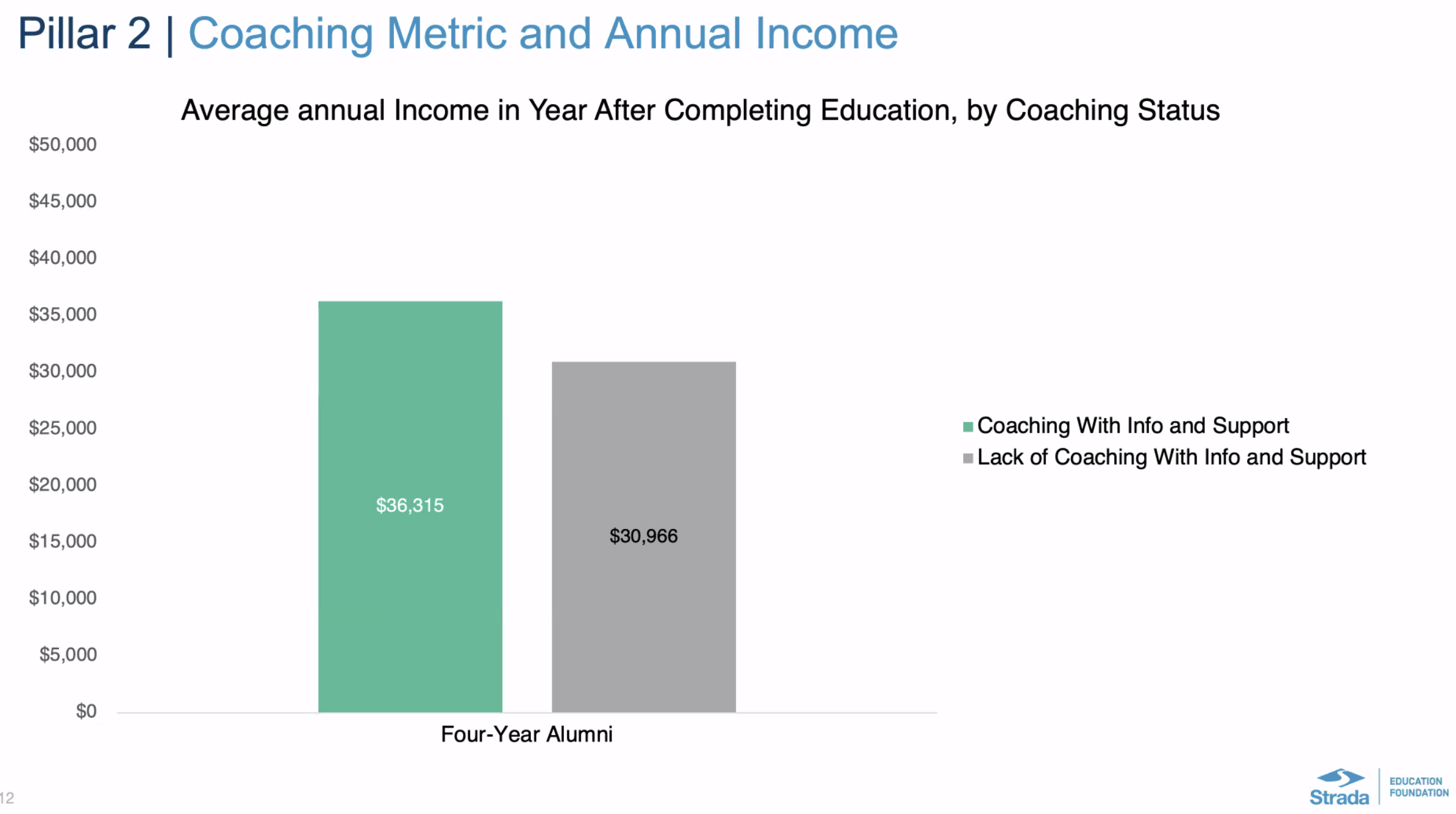 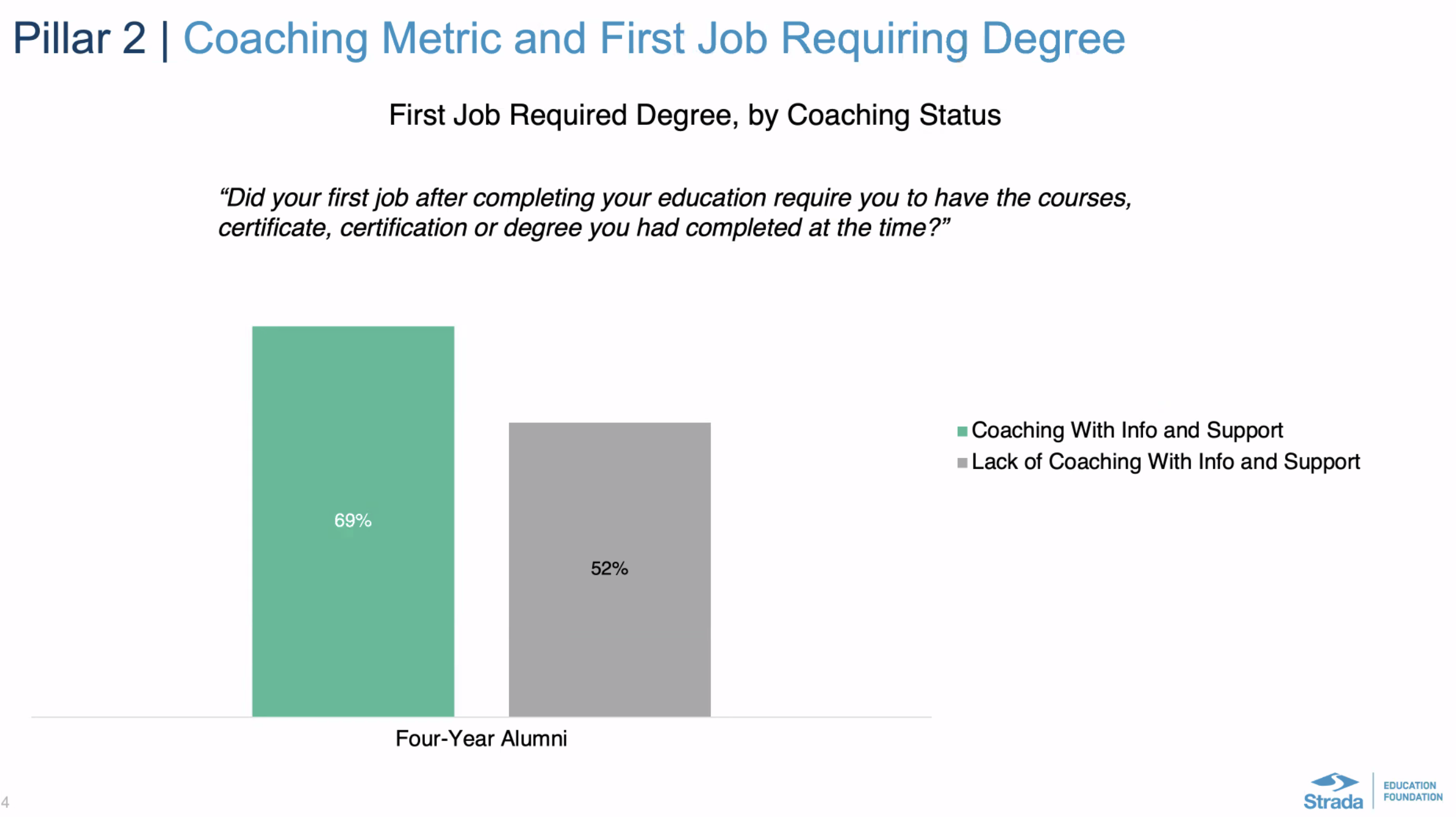 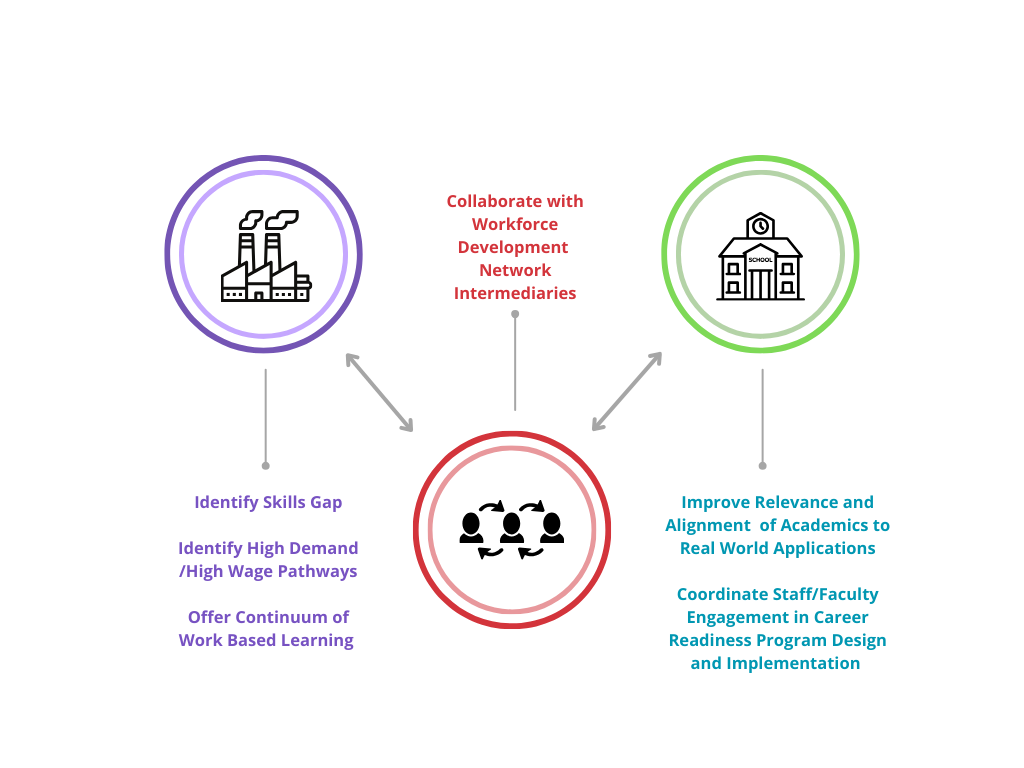 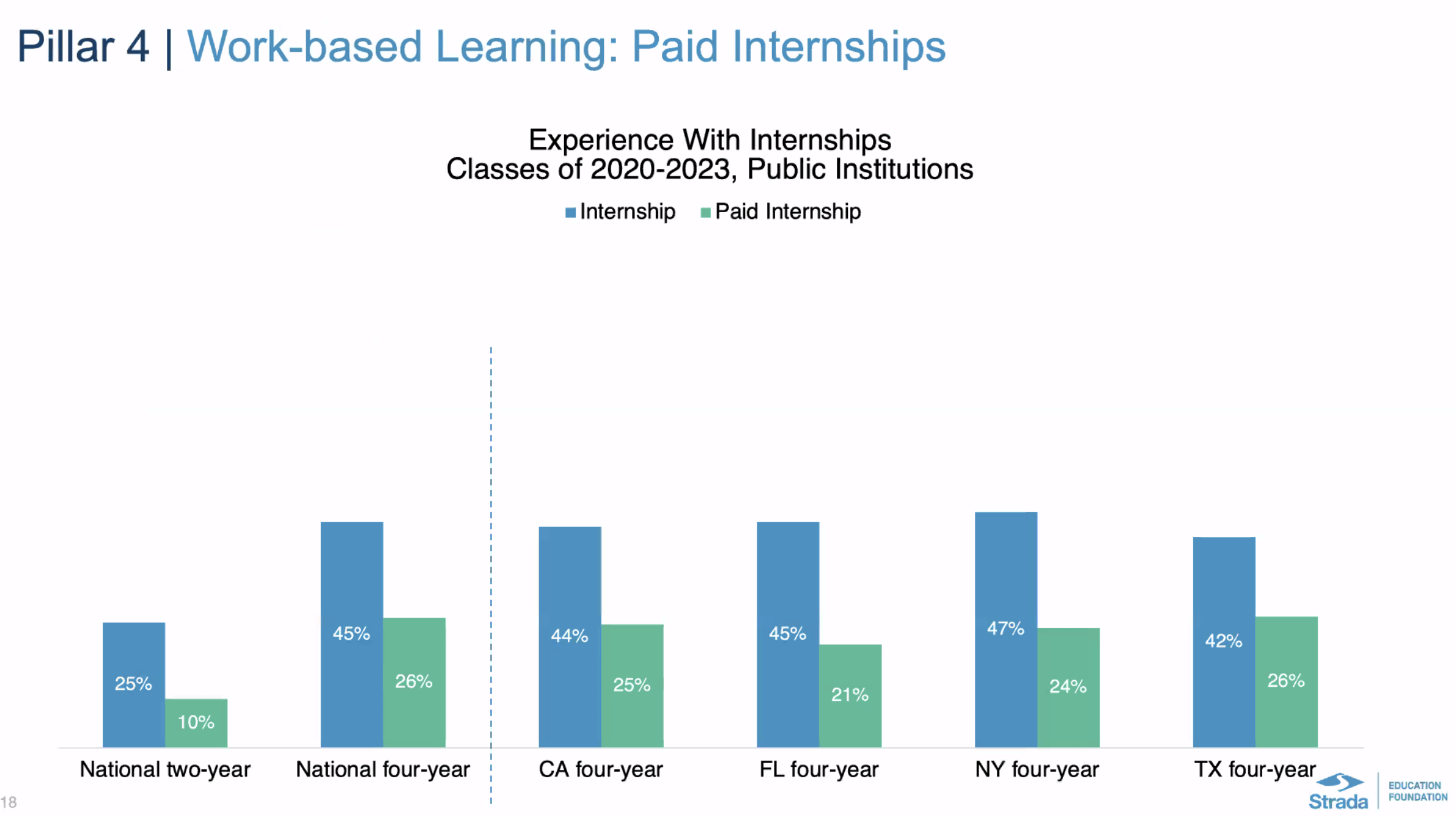 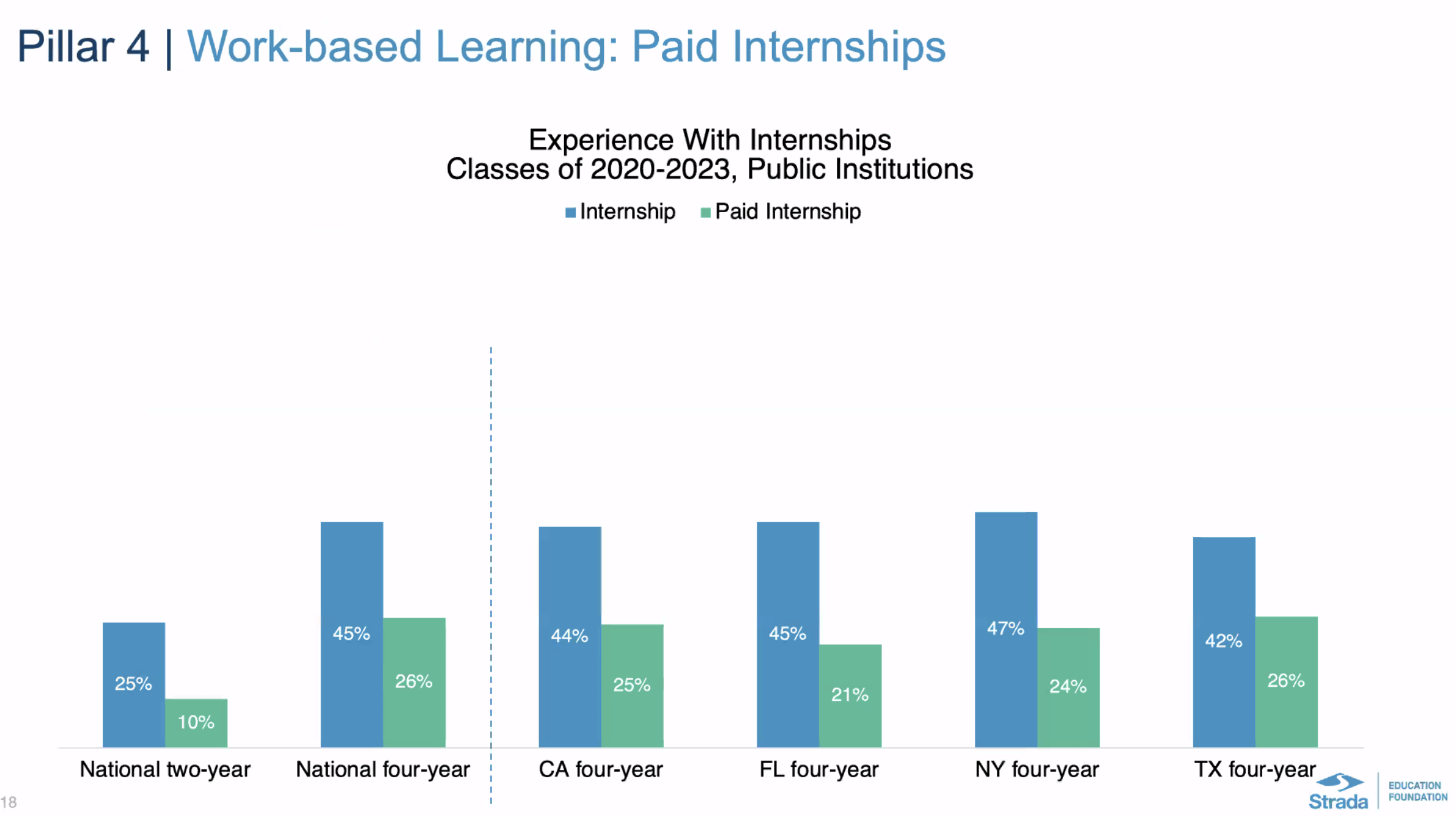 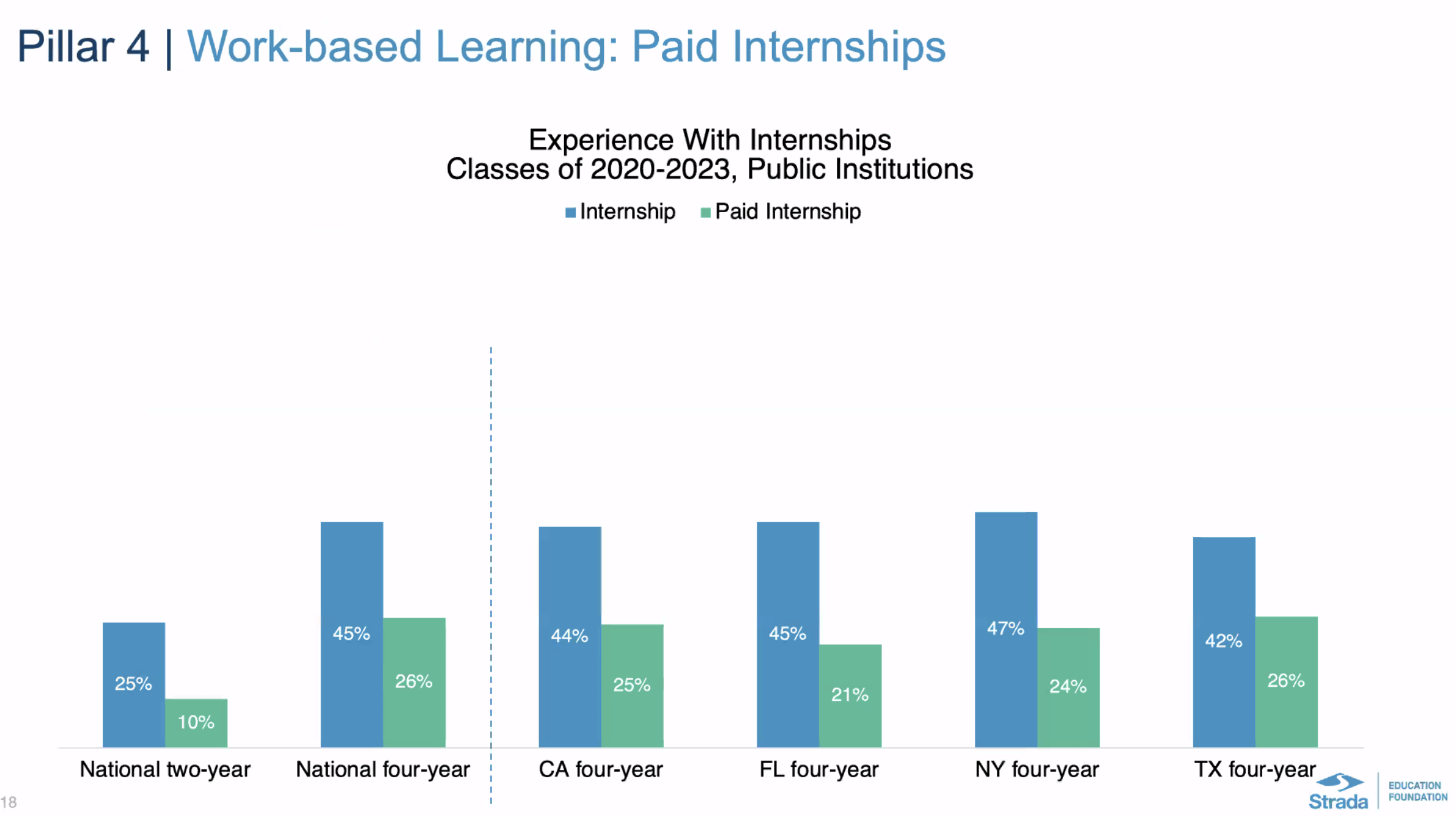 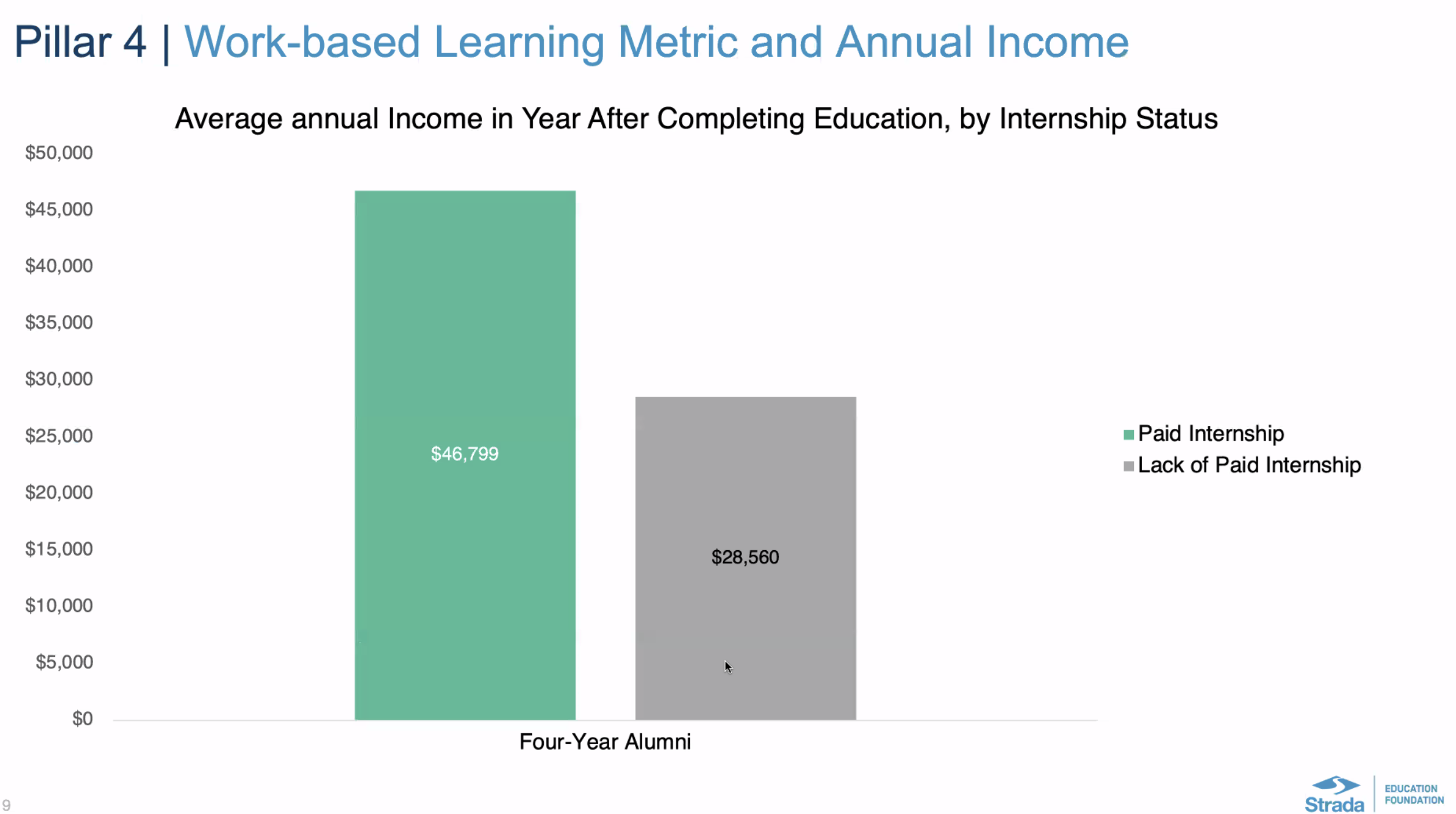 Sources of Evidence
Solberg, V. S. H., Donnelly, H. K., Kroyer-Kubicek, R., Basha, R., Curtis, G., Jaques, E., Schreiber, K. (2022). Condition of Career Readiness in the United States. Alexandria, VA: Coalition for Career Development Center and the BU Center for Future Readiness.


Mann, A., Denis, V. & Percy, C. (2021). Career ready? How schools can better prepare young people for working life in the era of COVID-19. OECD Education Working Papers No. 24.

Solberg, V.S., Wills, J., Redmond, K. & Skaff, L. (2014). Use of individualized learning plans as a promising practice for driving college and career readiness efforts: Findings and recommendations from a multi-method, multi-study effort (ISBN: 1-933493-46-1). Washington, DC: National Collaborative on Workforce and Disability for Youth, Institute for Educational Leadership.

Torre Gibney, T., & Rauner, M. (2021). Education and career planning in high school: A national study of school and student characteristics and college-going behaviors (REL 2022–127). U.S. Department of Education, Institute of Education Sciences, National Center for Education Evaluation and Regional Assistance, Regional Educational Laboratory West.
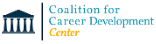 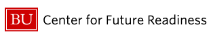 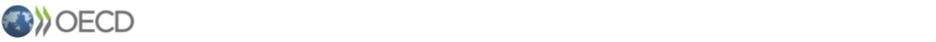 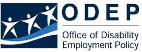 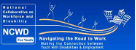 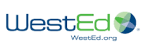 The New Paradigm
Resource guide - Mentoring
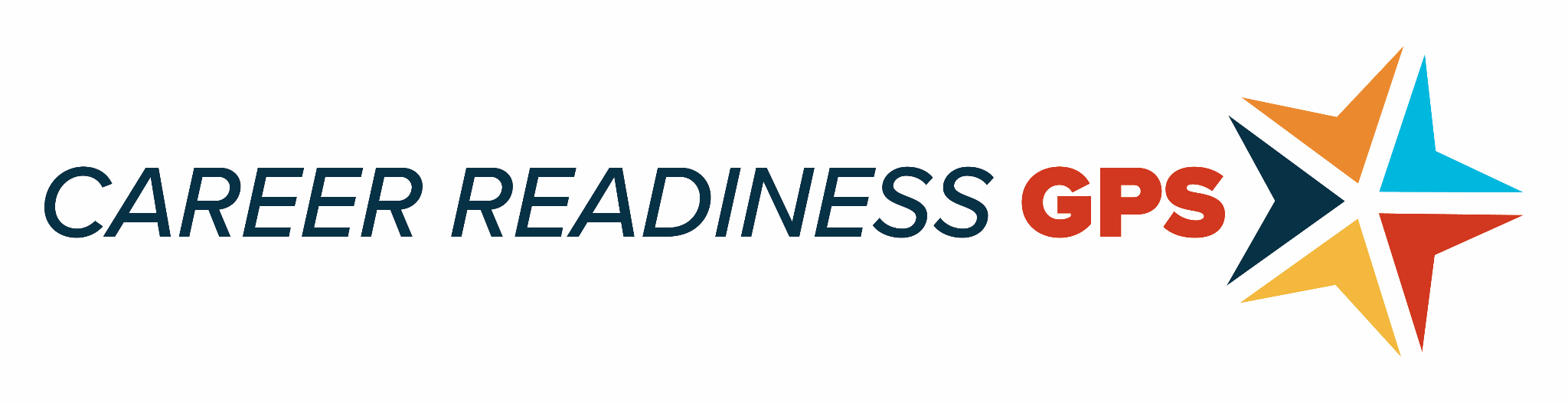 Resources
Holland, C. (n.d.). Workplace Mentoring To Advance Equity. National Association of Workforce Boards. Retrieved January 26, 2023 from https://www.nawb.org/workplace-mentoring 
Mentor. (n.d.). College and Career Readiness Mentoring. Retrieved January 26, 2023 from https://www.mentoring.org/resource/college-and-career-readiness-resources/ 
Mentor. (2021, July 22). Career Readiness Resources for Youth Serving Programs. https://www.mentoring.org/resource/cmws-july-2021-career-readiness-resources-for-youth-serving-programs/ 
National Mentoring Resource Center. (n.d.). College and Career Success Mentoring Toolkit. Retrieved January 26, 2023 from https://nationalmentoringresourcecenter.org/resource/college-and-career-success-mentoring-toolkit/ 
National Mentoring Resource Center (n.d.). Resources for Mentoring Programs. Retrieved January 26, 2023 from https://nationalmentoringresourcecenter.org/resources-for-mentoring-programs/ 

Articles
Bell, A. (2022, June 2). The Power of Mentorship to Support Career Readiness. Chancellor, WGU Indiana, Inside Indiana Business. https://www.insideindianabusiness.com/articles/the-power-of-mentorship-to-support-career-readiness 
Ibrahim, D. (2022, August 12). Why Mentorship Matters: The Role of Managing Organizations and Hosts to Show Up and Have Skin in the Game. Education Systems Center, Northern Illinois University. https://edsystemsniu.org/why-mentorship-matters/ 
Perry, A. M. (2018, October 17). How work-based learning connects students with mentors and experience. Brookings. https://www.brookings.edu/blog/the-avenue/2018/10/17/how-work-based-learning-connects-students-with-mentors-and-experience/
Resource guide - Equity in CTE
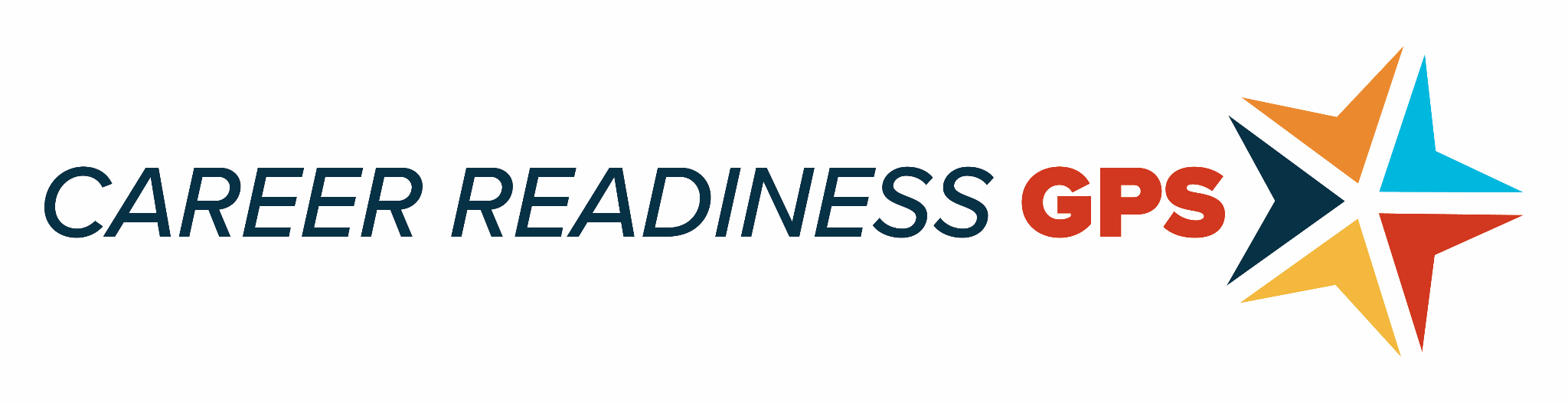 Resources
Advance CTE. (2022, December). Achieving Inclusive CTE Goal-Setting Tool. Retrieved February 21, 2023 from https://careertech.org/resource/inclusive-goal-setting-tool

Estes, A., & McCain, B. (2019, September). Four Strategies to Address Equity in CTE. National Association of State Boards of Education. Retrieved February 21, 2023 from https://files.eric.ed.gov/fulltext/EJ1229646.pdf

Smith, R. (2019, August). Advancing Racial Equity in Career and Technical Education Enrollment: By placing a focus on racial equity, CTE programs can help narrow opportunity gaps. Center for American Progress. Retrieved February 21, 2023 from https://www.americanprogress.org/article/advancing-racial-equity-career-technical-education-enrollment/

Reports/articles
Espinoza, A., & Spence, J. (2023, February 8). The Challenge and Opportunities in Addressing Equity in Career Technical Education. AIR. Retrieved February 21, 2023 from https://www.air.org/resource/field/challenges-and-opportunities-addressing-equity-career-and-technical-education?utm_source=iContact&utm_medium=email&utm_campaign=american-institutes-for-research&utm_content=AIR+News+February+2023

UMass Chan Medical School. (2022). Advancing Employment for Secondary Learners with Disabilities through CTE Policy and Practice. Retrieved February 21, 2023 from https://repository.escholarship.umassmed.edu/bitstream/handle/20.500.14038/44302/Advancing_Employment_for_Secondary_Learners_with_Disabilities_CTE_final.pdf?sequence=3&isAllowed=y
V. Scott H. Solberg, ssolberg@bu.eduLink to Presentation:
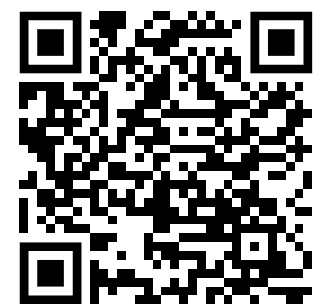 [Speaker Notes: Scott]